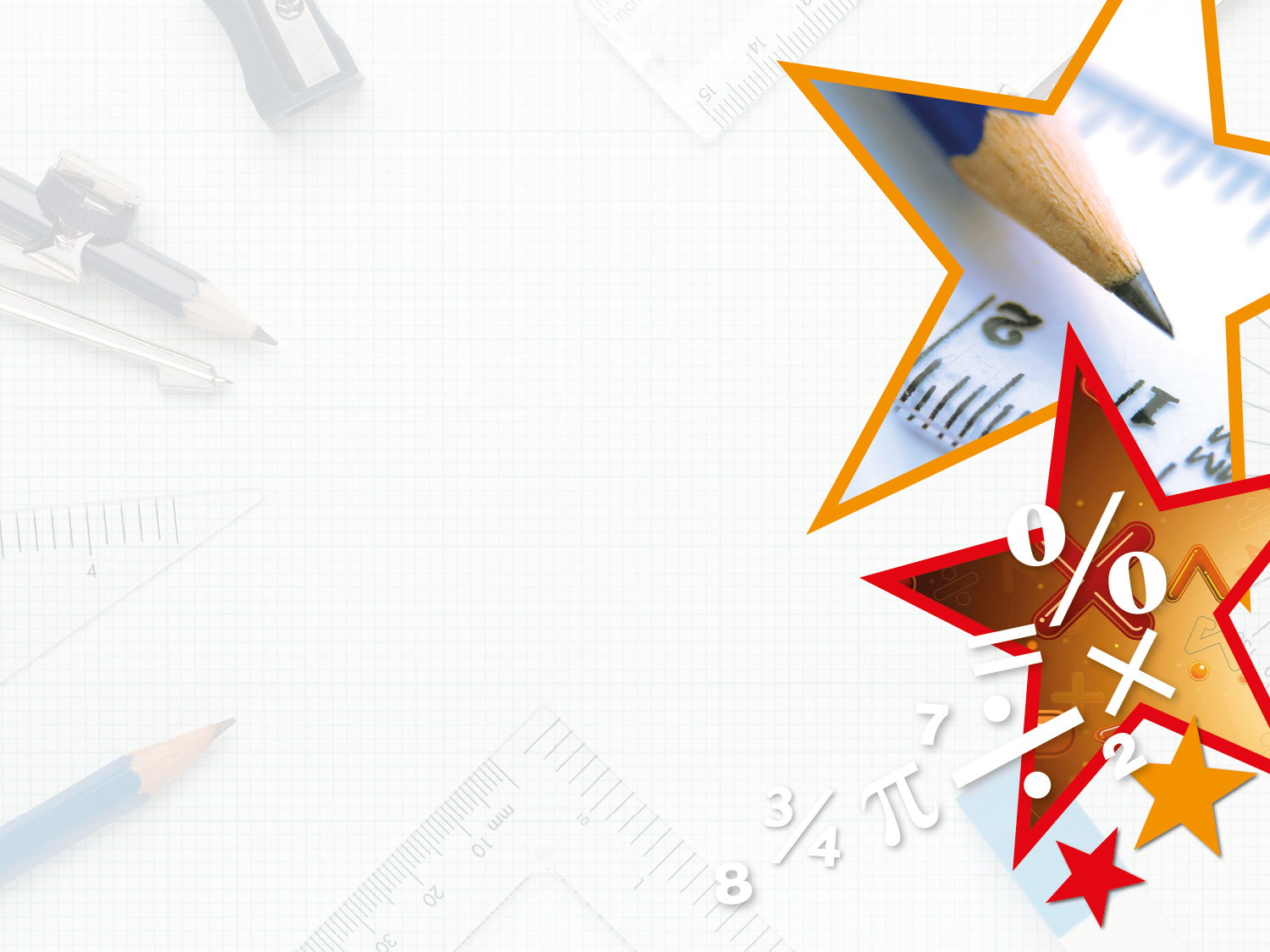 Year 5 – Summer Block 1 – Converting Units – Step 4

About This Resource:

This PowerPoint has been designed to support teaching of the small steps. It includes a starter activity suitable for the year group and an example of each question from the Varied Fluency and Reasoning and Problem Solving resources also provided in the tasks. Each slide has the year group identified in the bottom right-hand corner. I recommend that you look through this PowerPoint in advance and decide whether to work through all examples provided or a selection of them depending on the needs of your child.

The PowerPoint has been dated for the week, so please work your way through it each day.



Note:

The conversions used in the Year 5 resource are:
1 inch = 2.54cm 
1 pint = 568ml
1kg = 2.2lbs
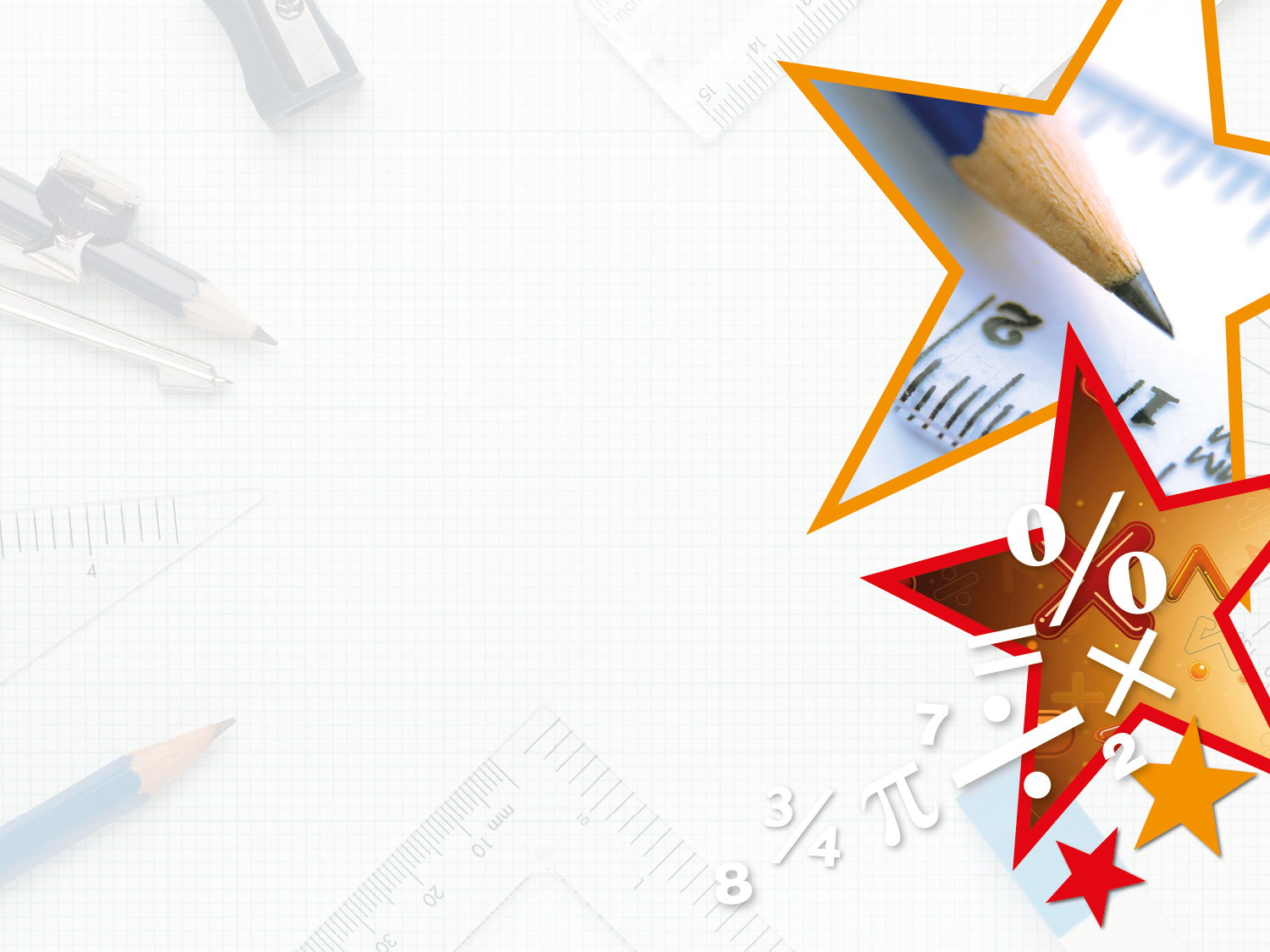 Year 5 – Summer Block 1 – Converting Units
Tuesday 5th May 2020


Step 4 


Year 5: Imperial Units
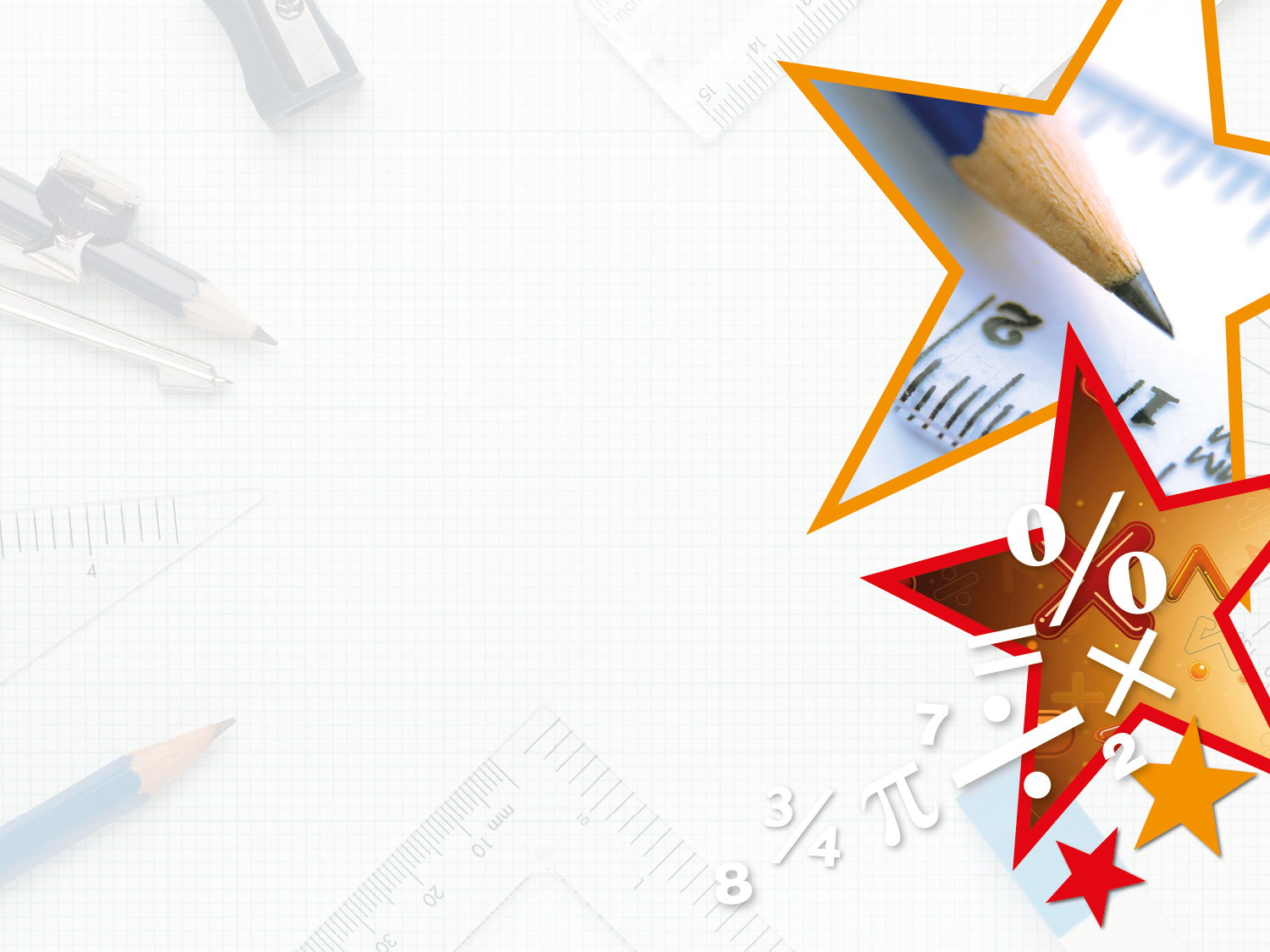 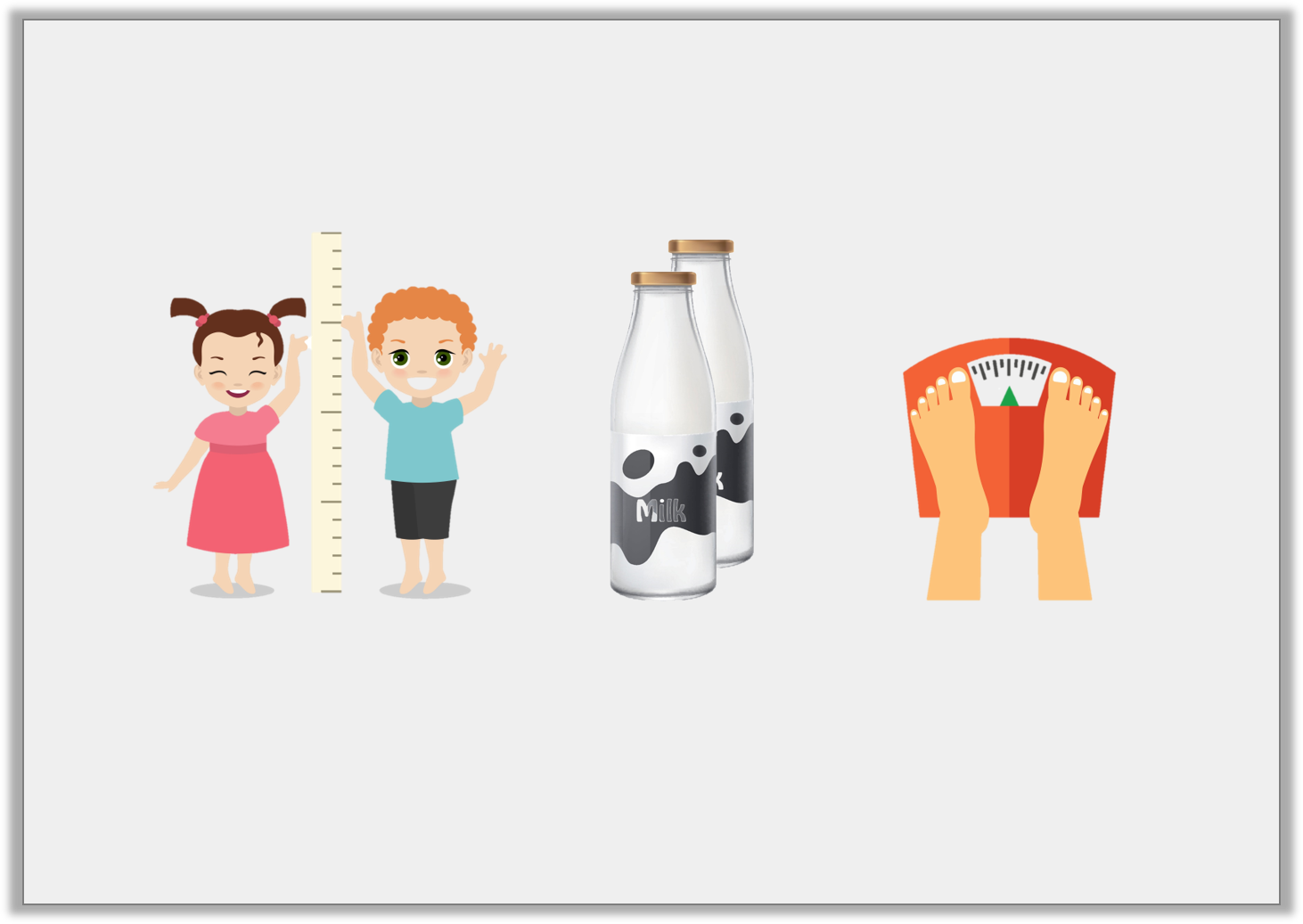 Introduction

Which imperial units of measure would you associate with these images?












When else might you see these common imperial measures used in everyday life?
inches
pounds
pints
Y5
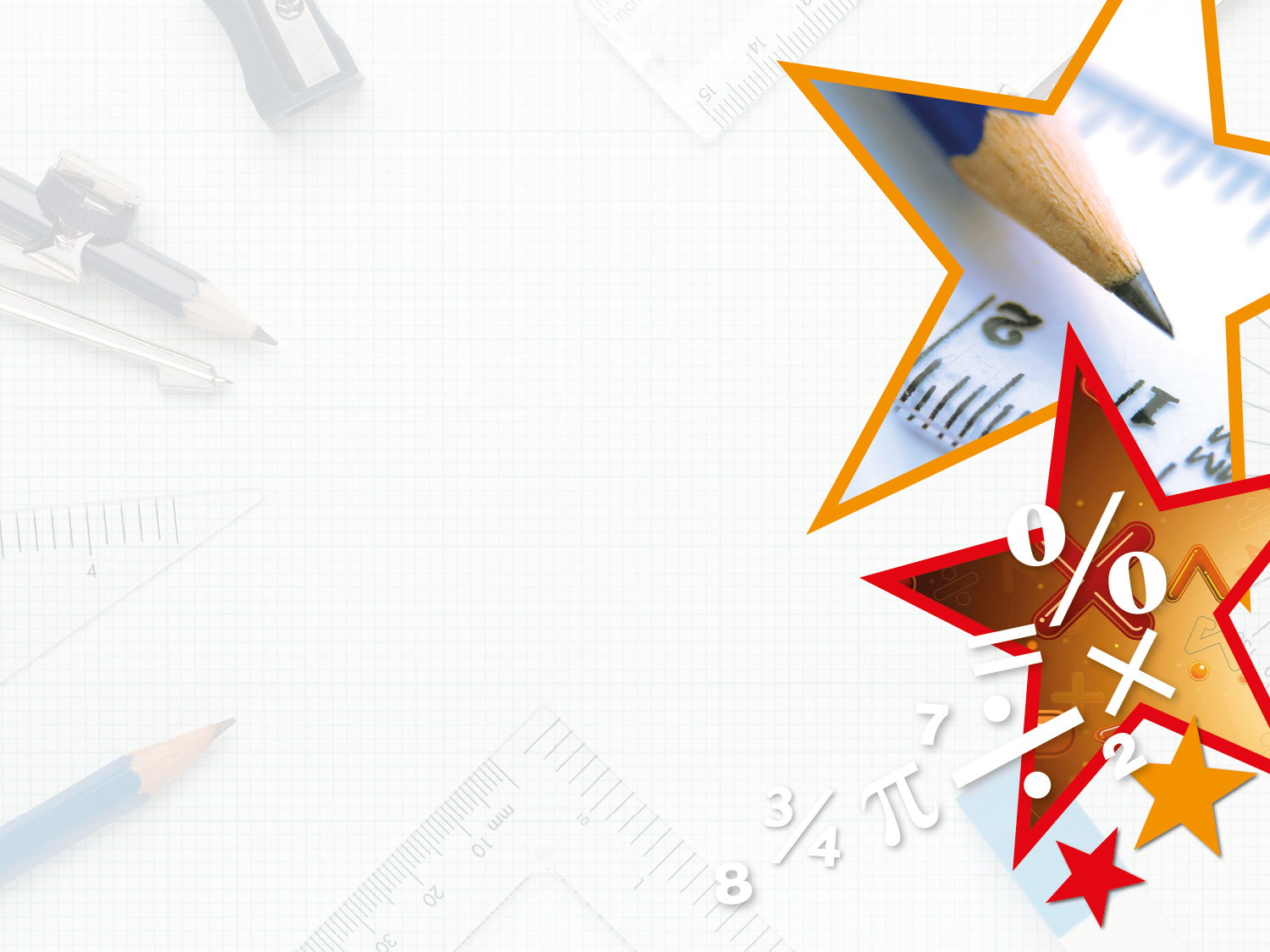 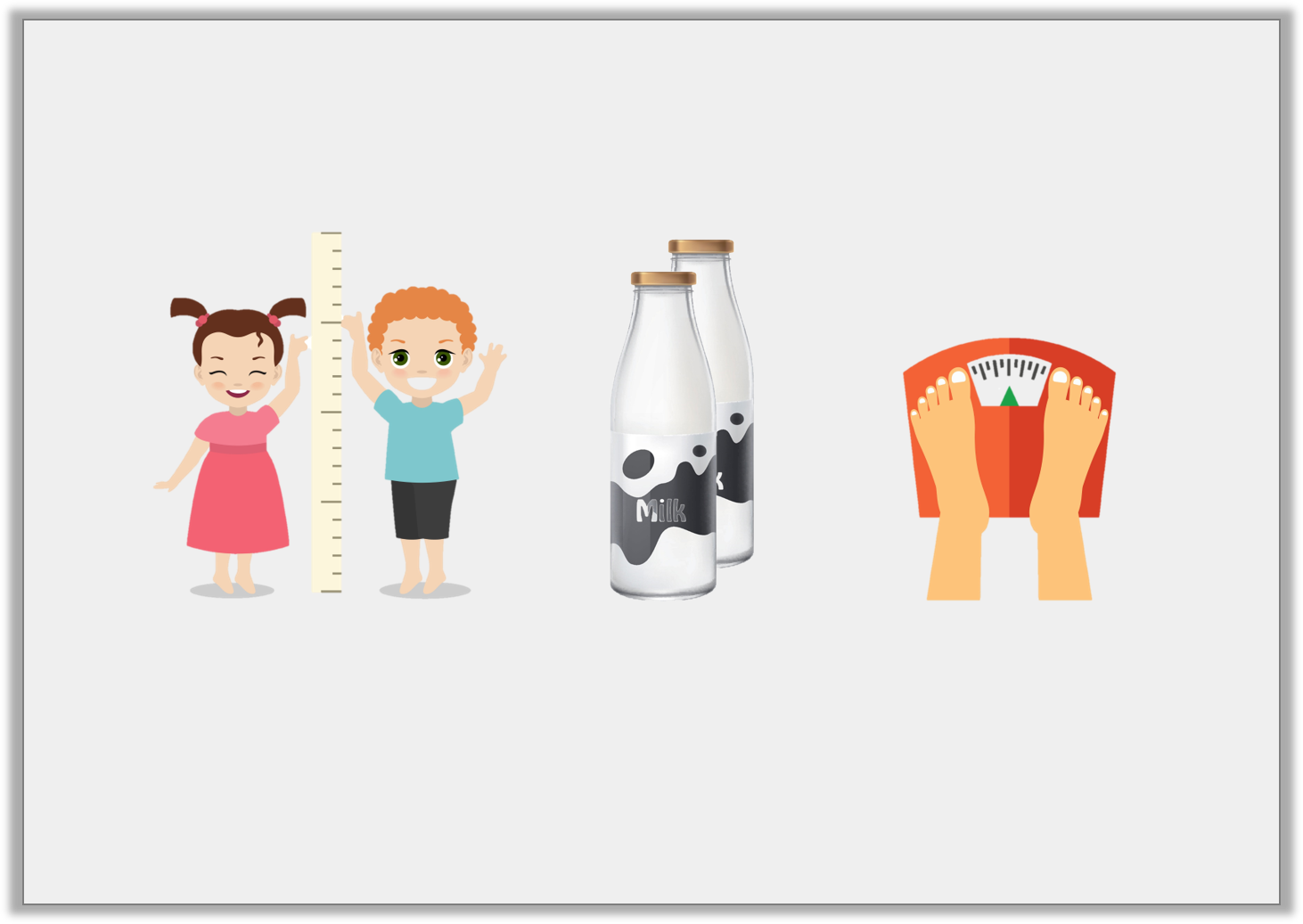 Introduction

Which imperial units of measure would you associate with these images?












When else might you see these common imperial measures used in everyday life?
Various individual responses.
inches
pints
pounds
Y5
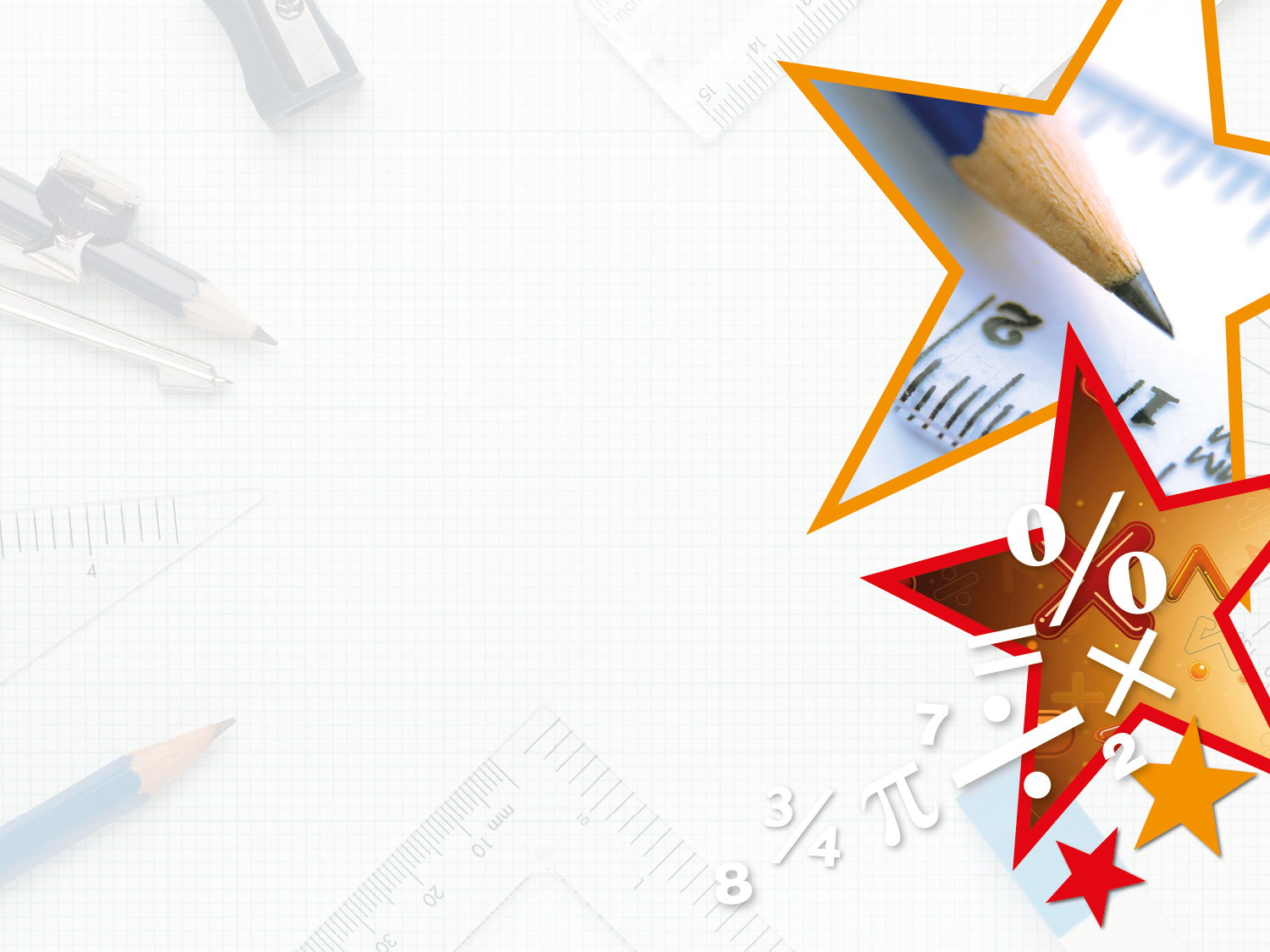 Varied Fluency 1

If 1 pint = 568ml, circle the measurement that are less than 5 pints.
Y5
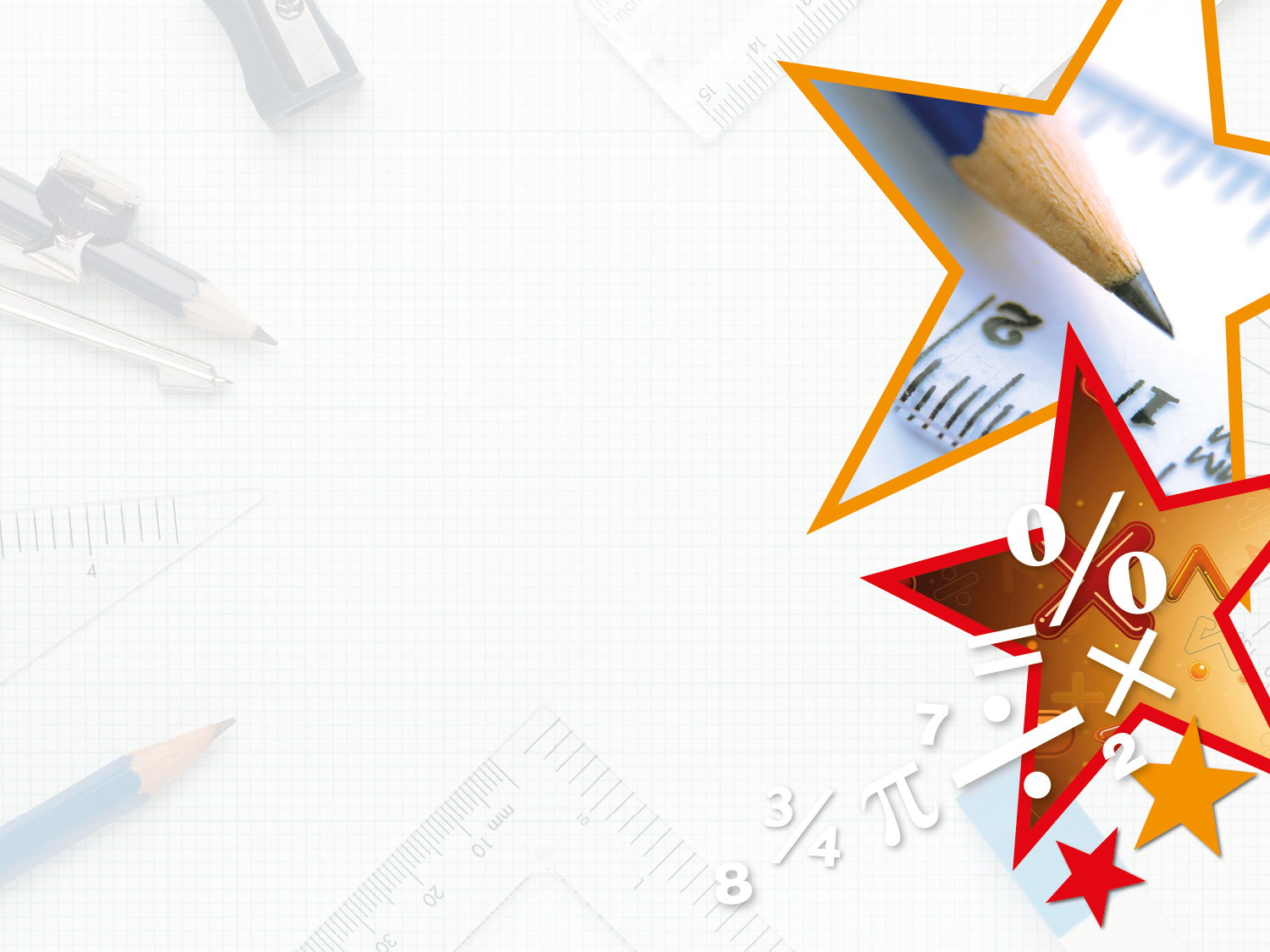 Varied Fluency 1

If 1 pint = 568ml, circle the measurement that are less than 5 pints.
Y5
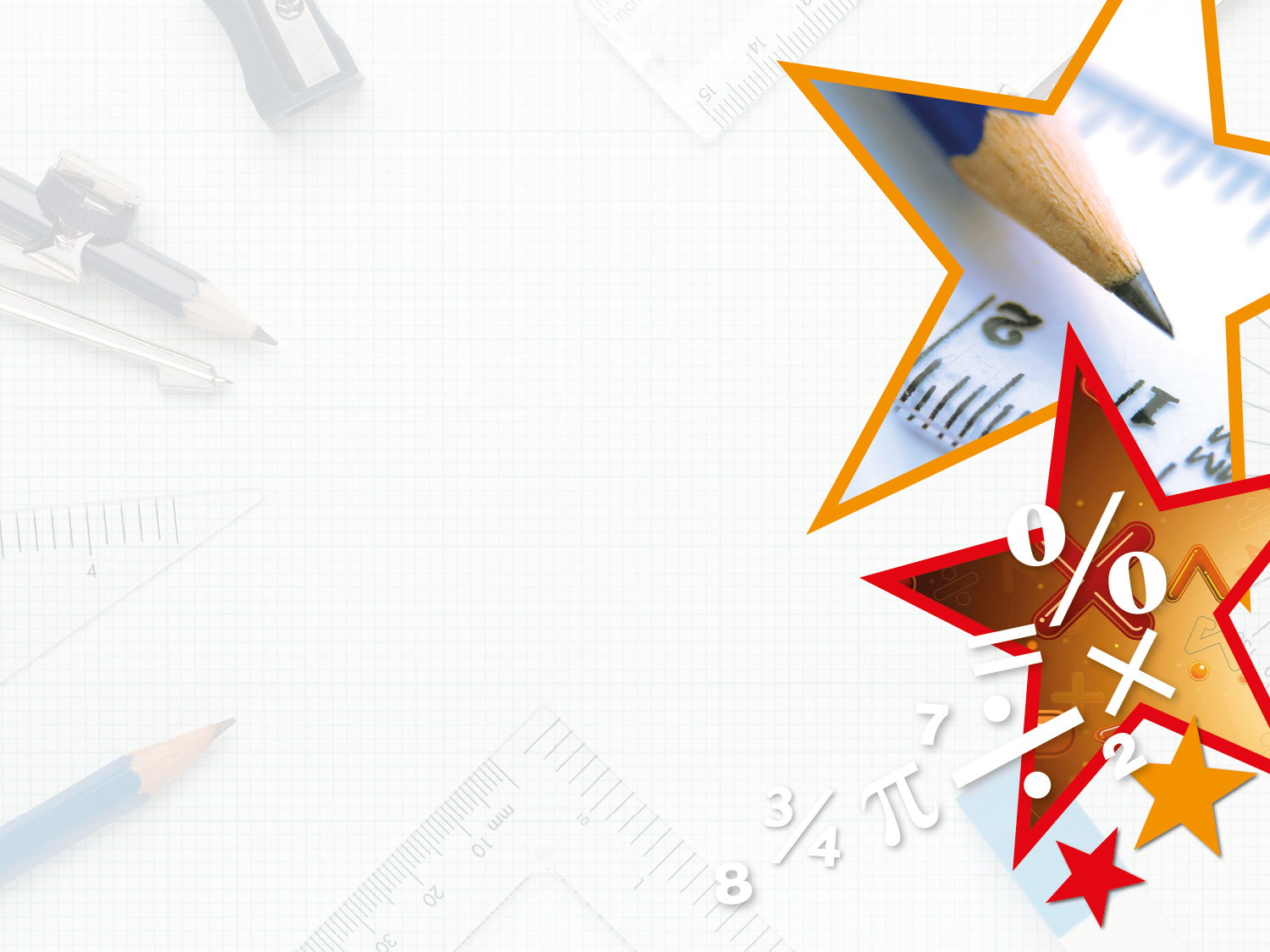 Varied Fluency 2

True or false?




If 1 inch = 2.54cm, 
3 inches = 7.26cm.
Y5
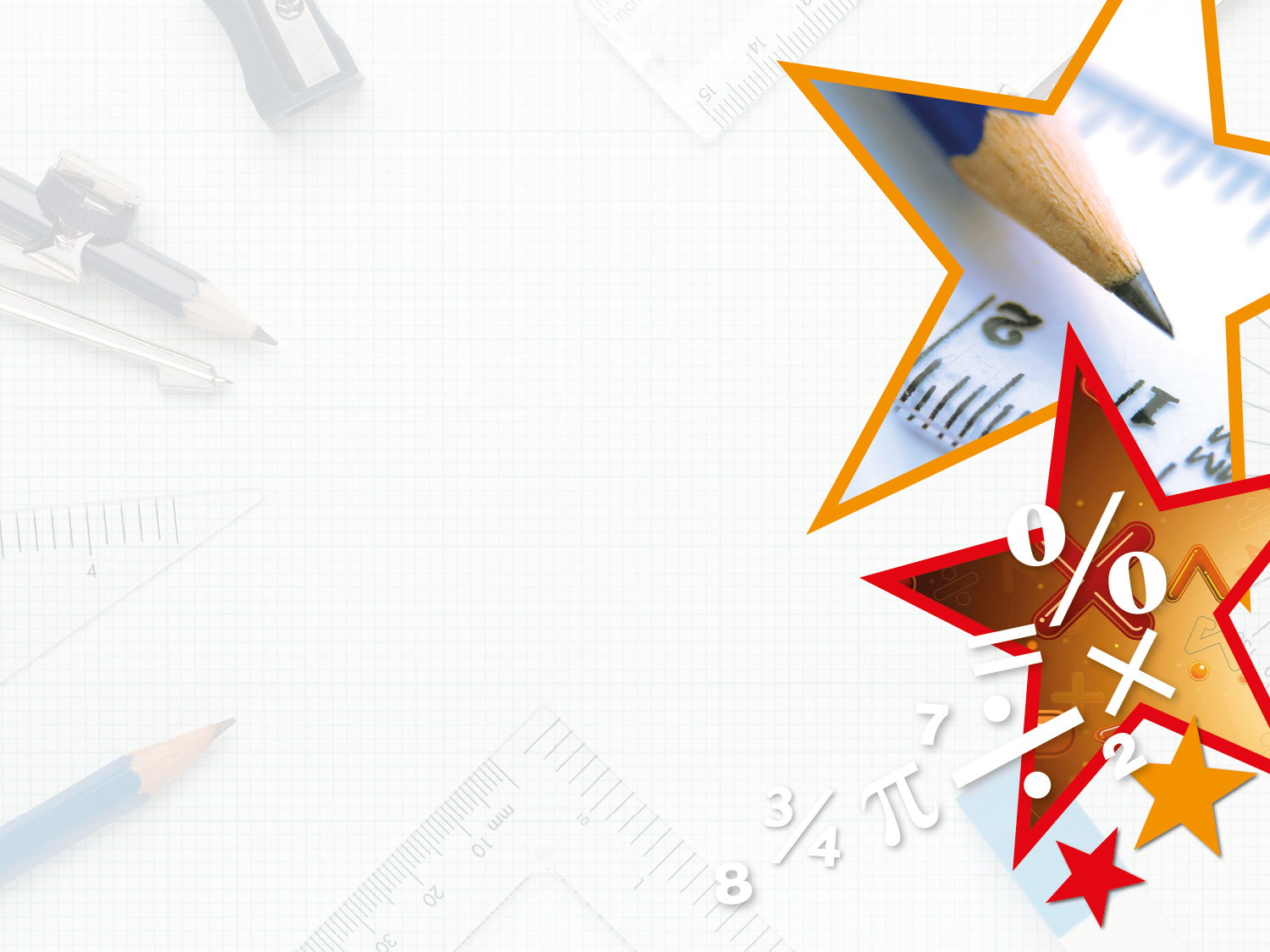 Varied Fluency 2

True or false?




If 1 inch = 2.54cm, 
3 inches = 7.26cm.

False
It is 7.62cm
Y5
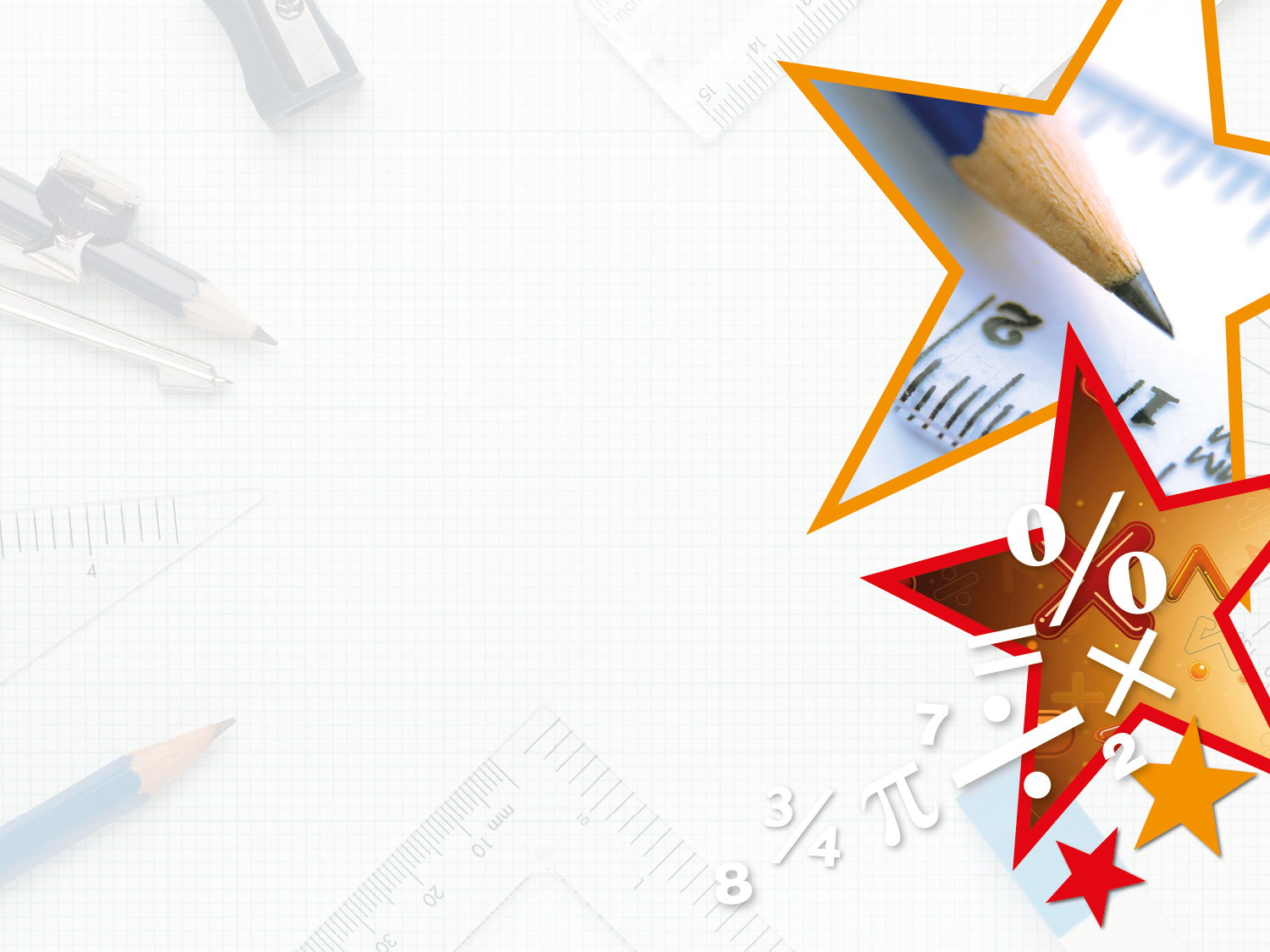 Varied Fluency 3

If 1kg = 2.2lbs, how much is 28kg? 

Circle the correct measurement.
Y5
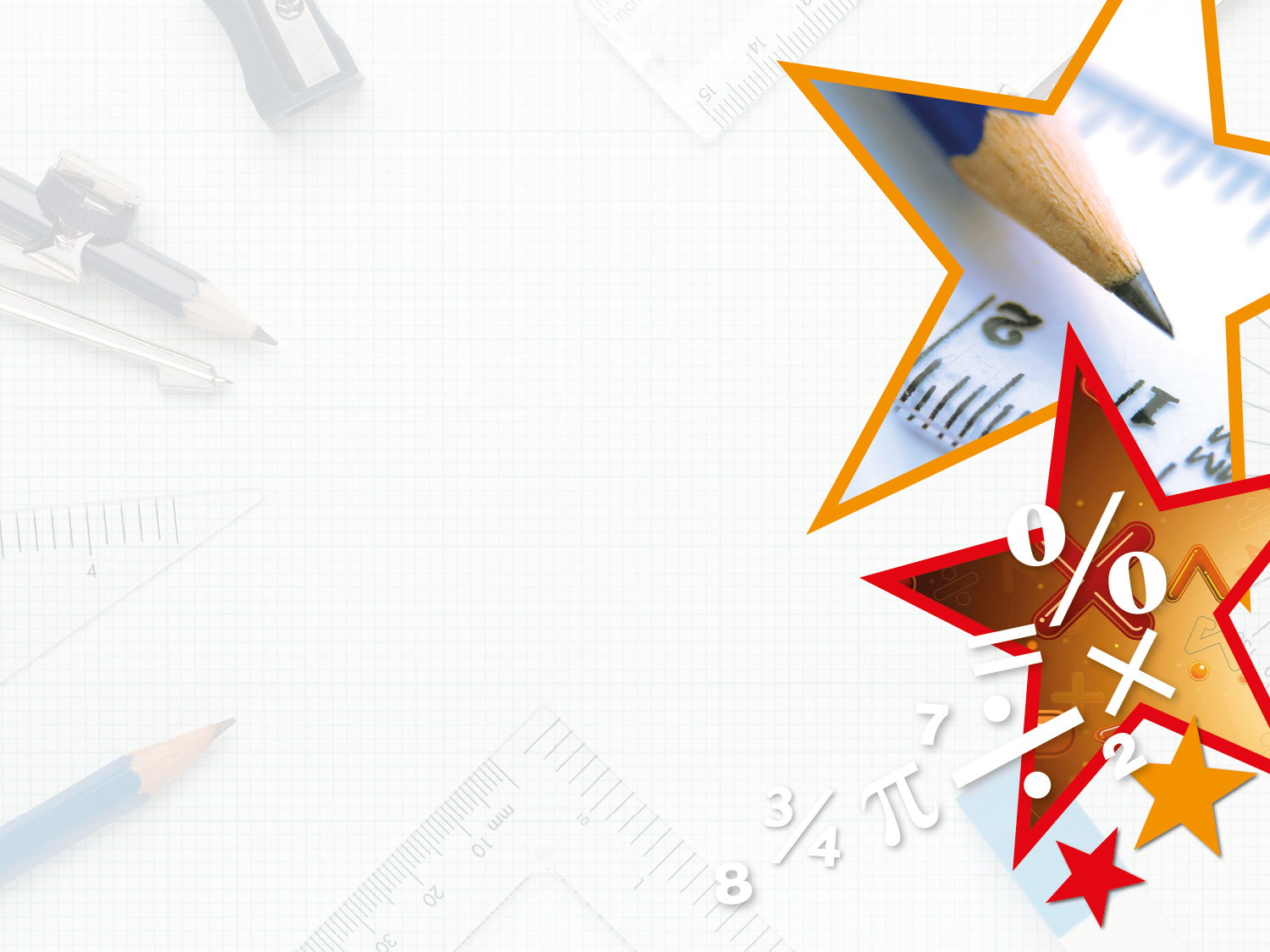 Varied Fluency 3

If 1kg = 2.2lbs, how much is 28kg? 

Circle the correct measurement.
Y5
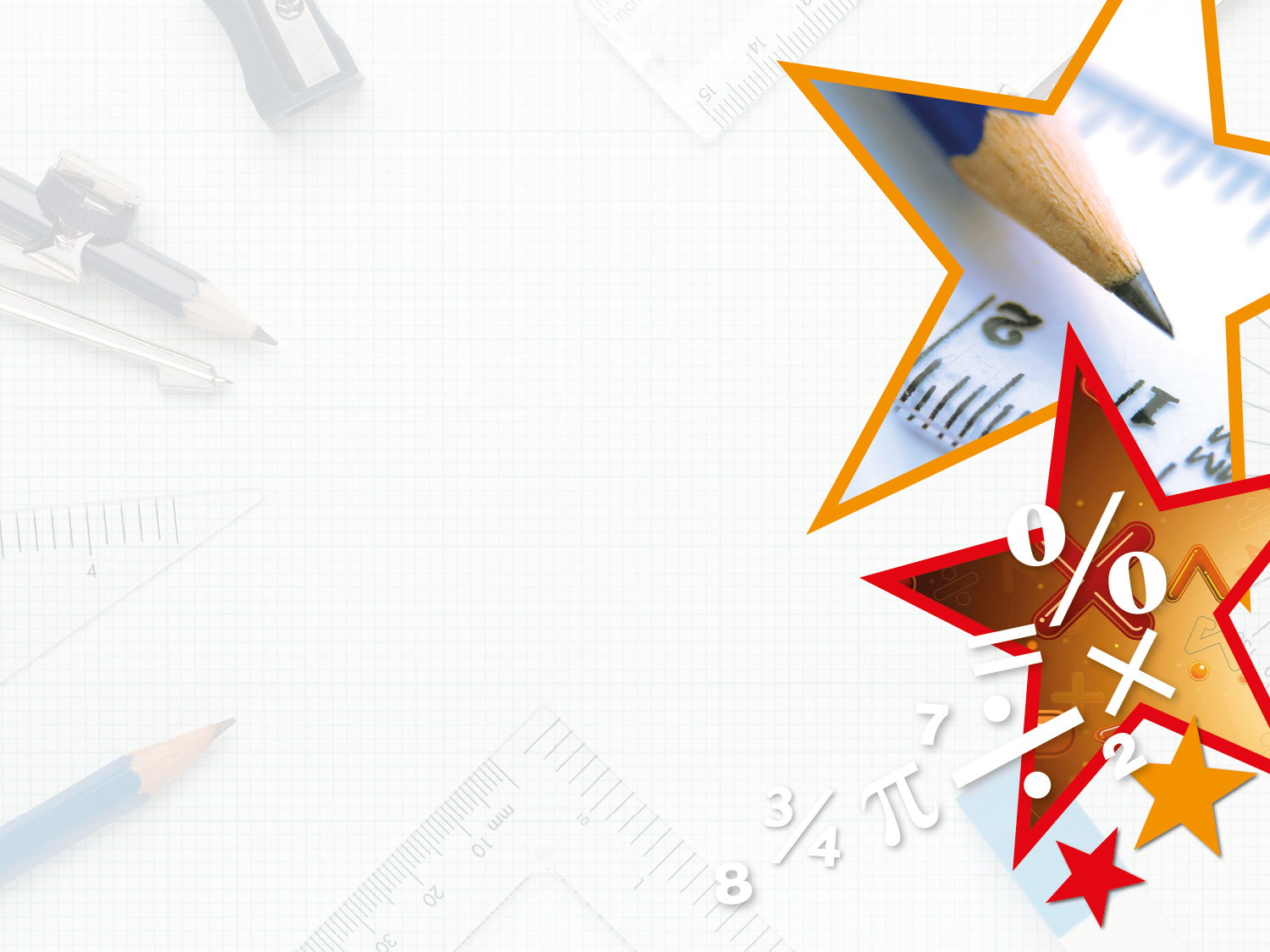 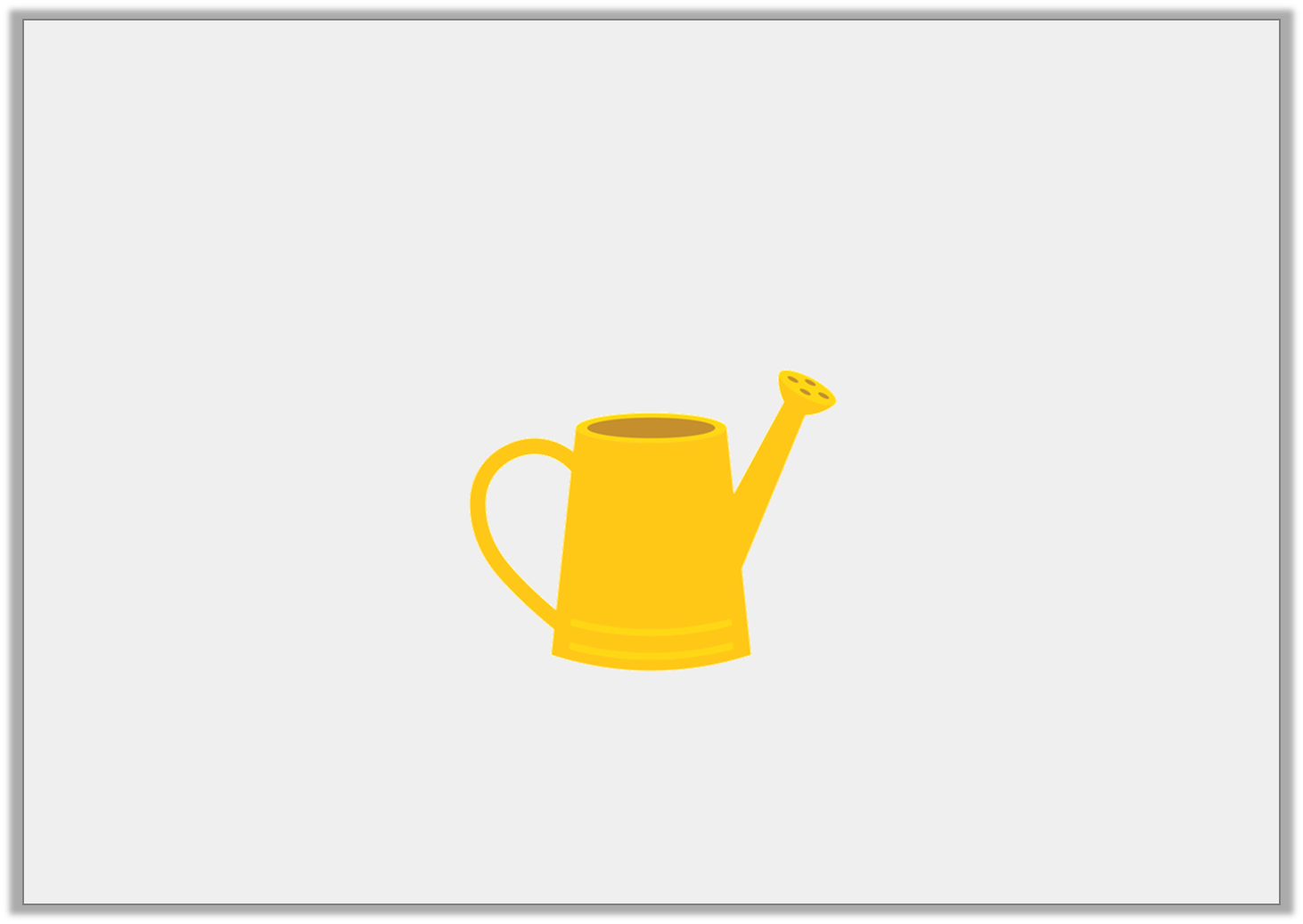 Varied Fluency 4

Fill in the blank below.

If 5kg =  11lbs, 4 watering cans will weigh ________ lbs.
3kg
Y5
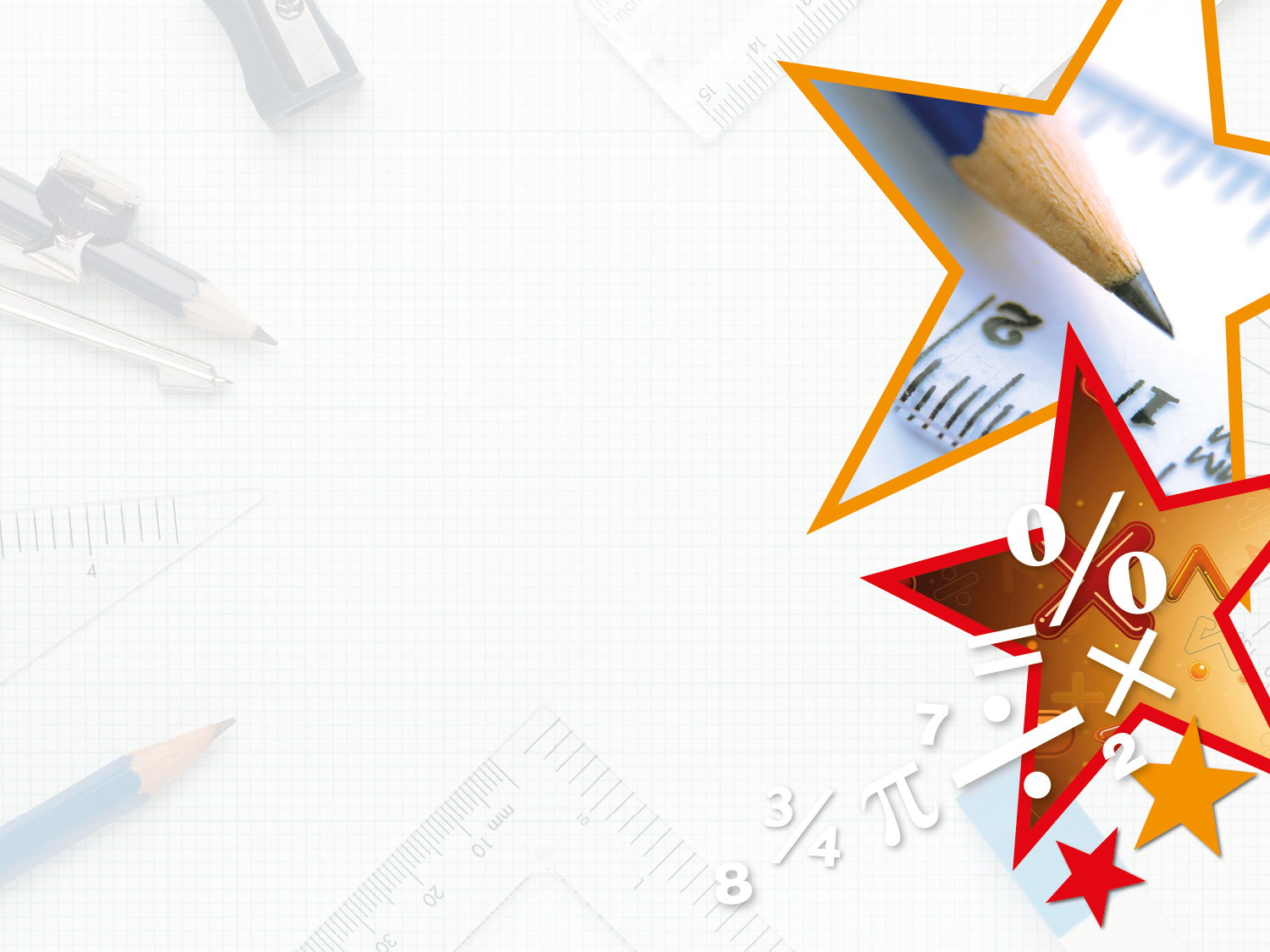 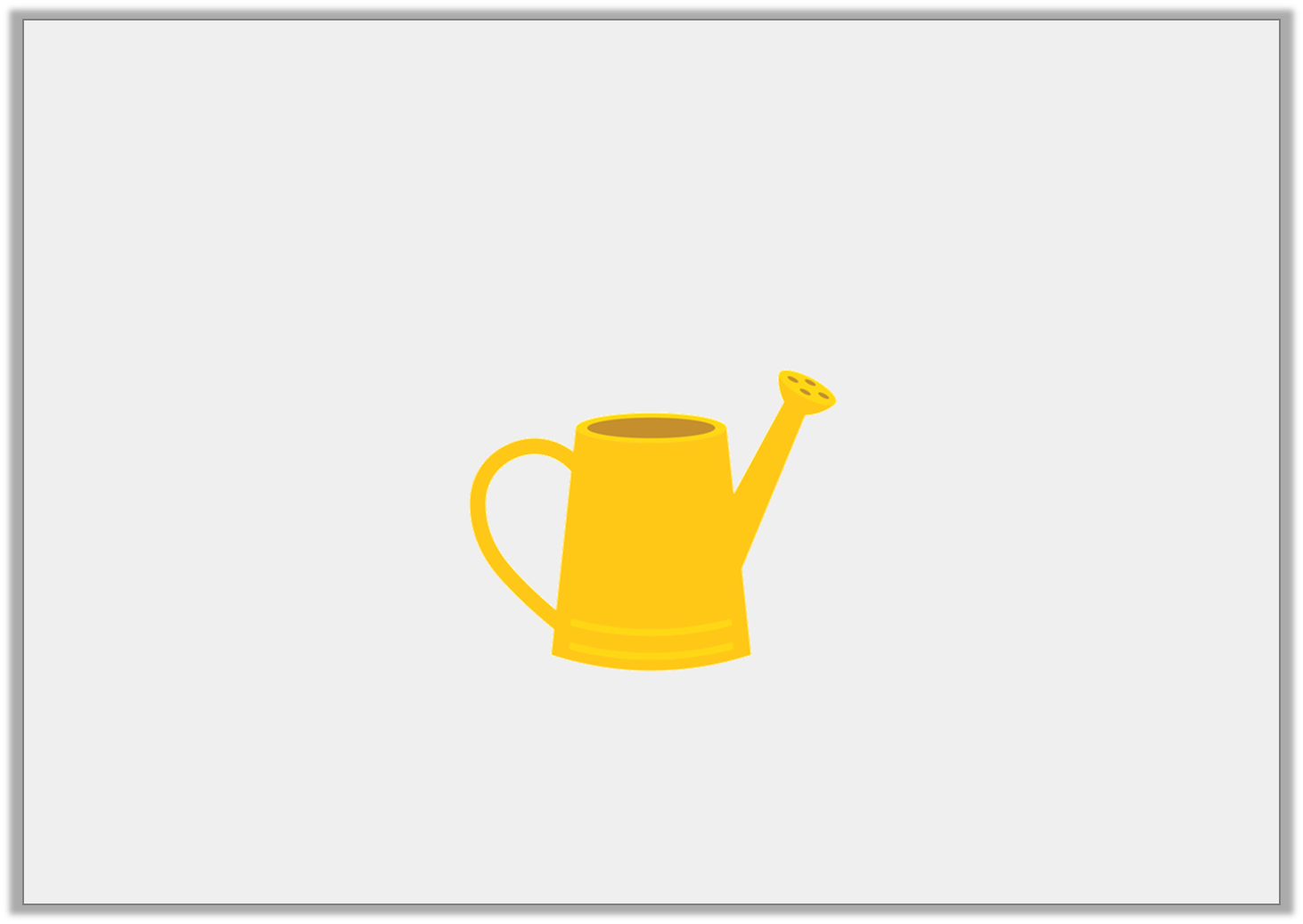 Varied Fluency 4

Fill in the blank below.

If 5kg =  11lbs, 4 watering cans will weigh ________ lbs.
26.4
3kg
Y5
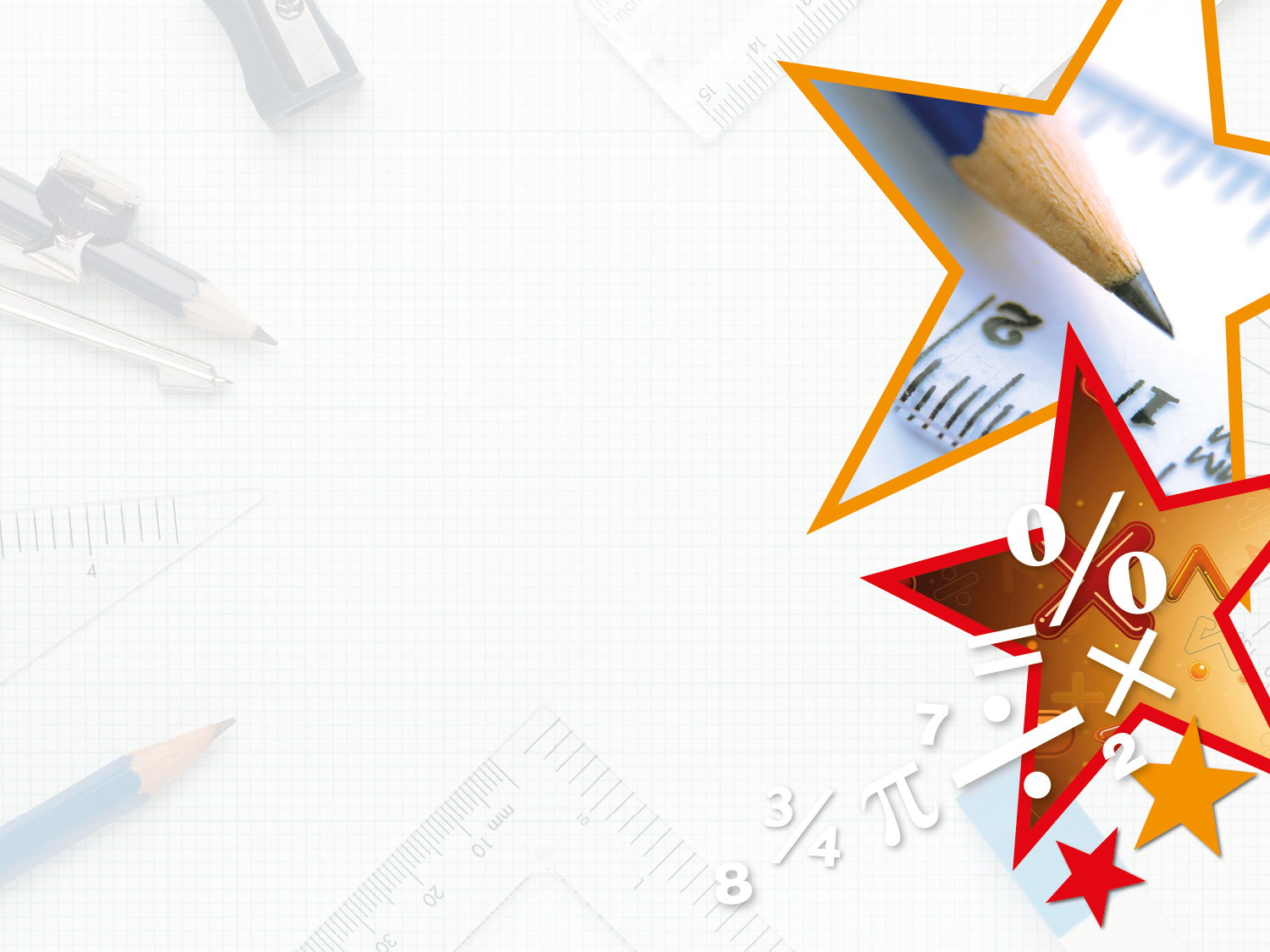 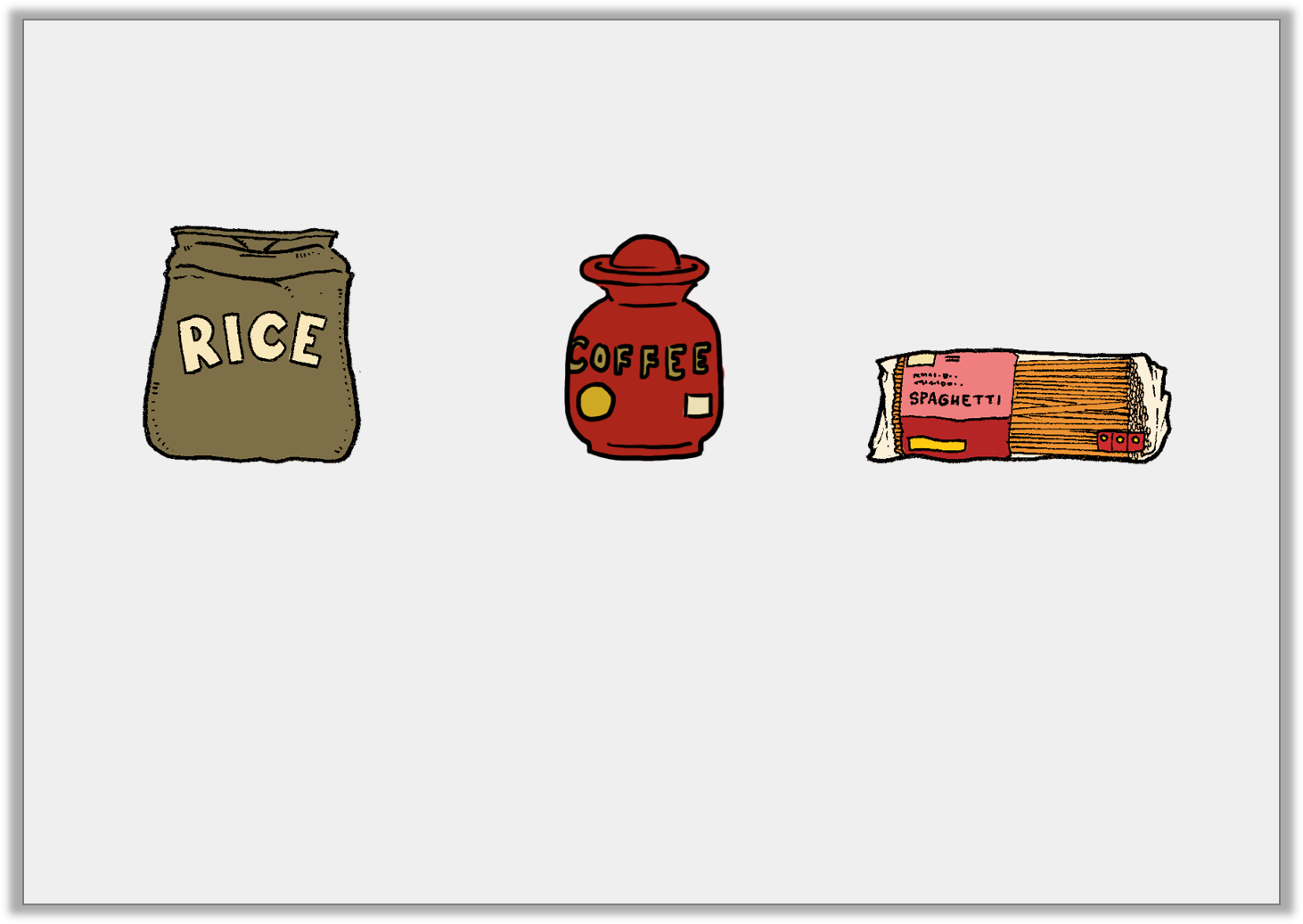 Reasoning 1
Wednesday 6th May 2020

Which weight is the odd one out? Why?







Four bags of rice
Three jars of coffee
Three packs of spaghetti
420g
0.616lbs
0.56kg
Y5
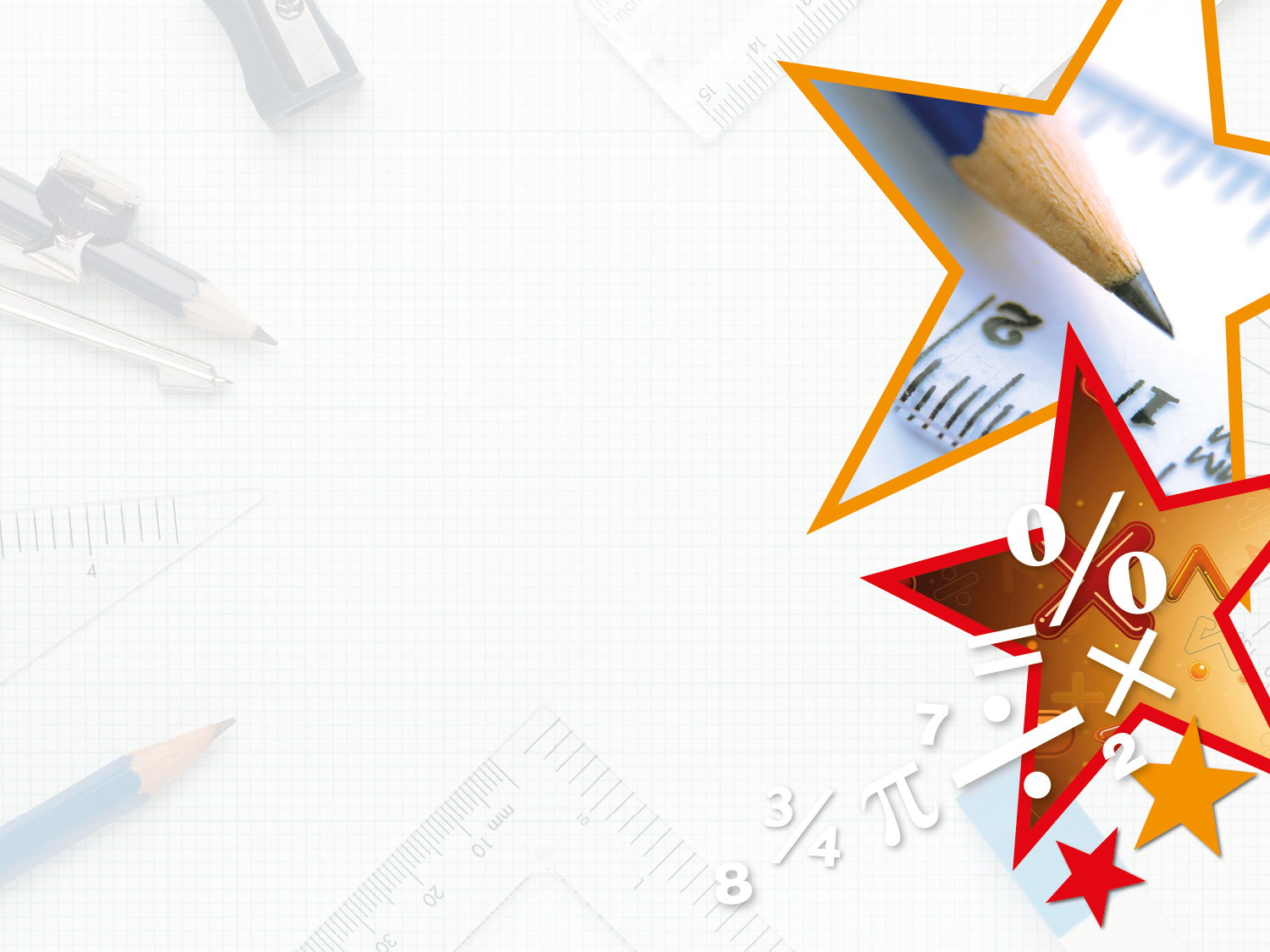 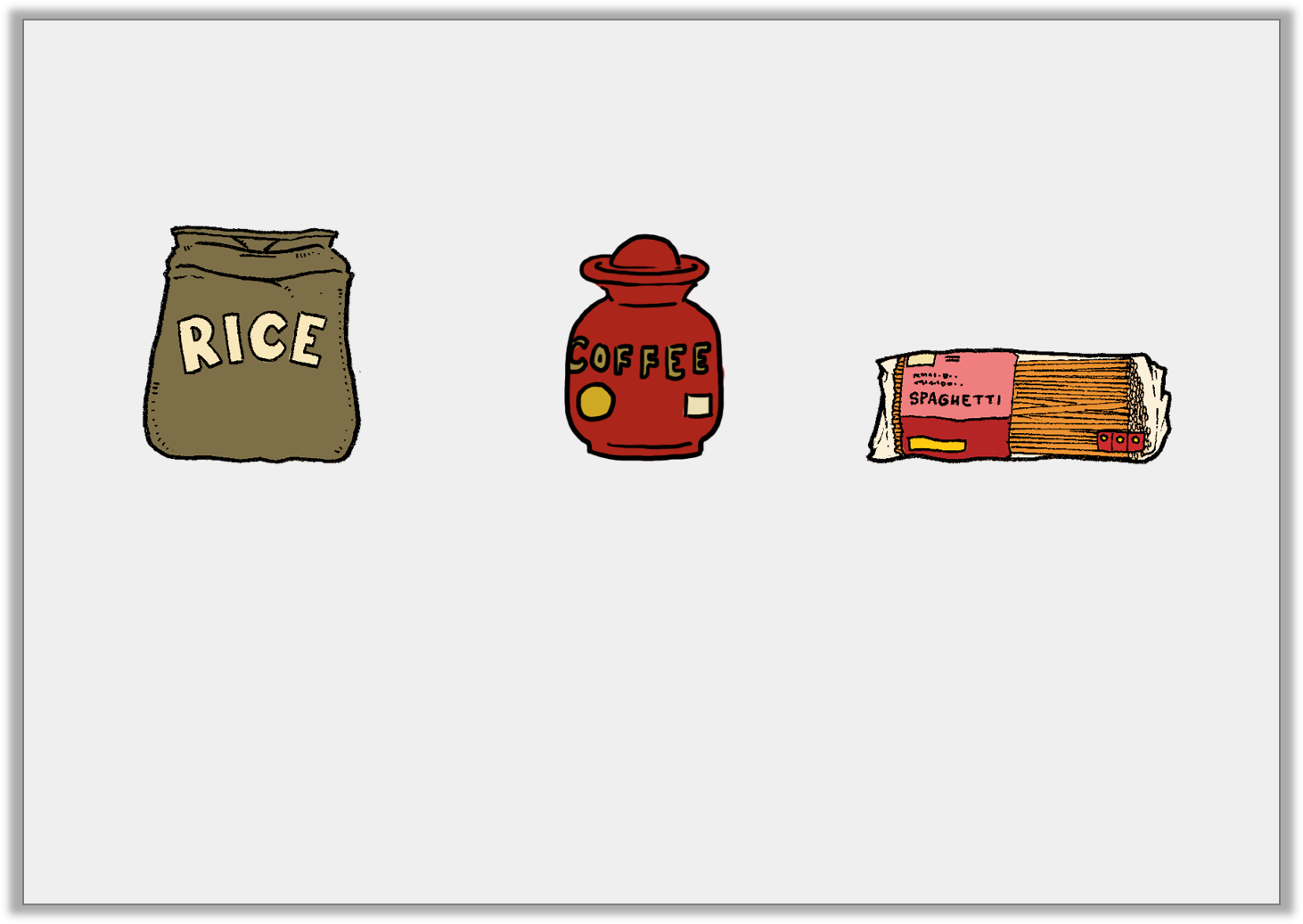 Reasoning 1

Which weight is the odd one out? Why?







Four bags of rice
Three jars of coffee
Three packs of spaghetti

Coffee is the odd one out because…
420g
0.616lbs
0.56kg
Y5
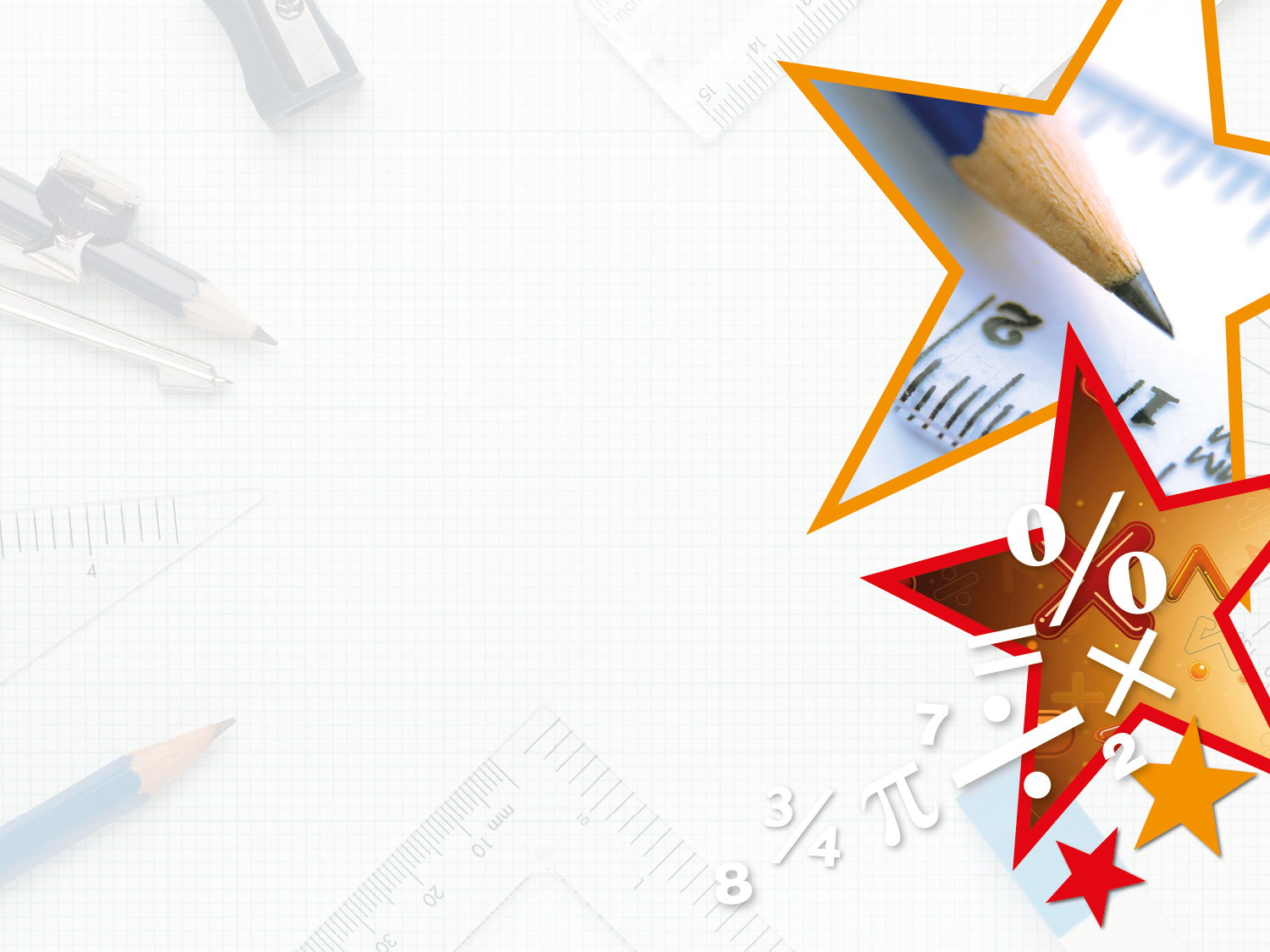 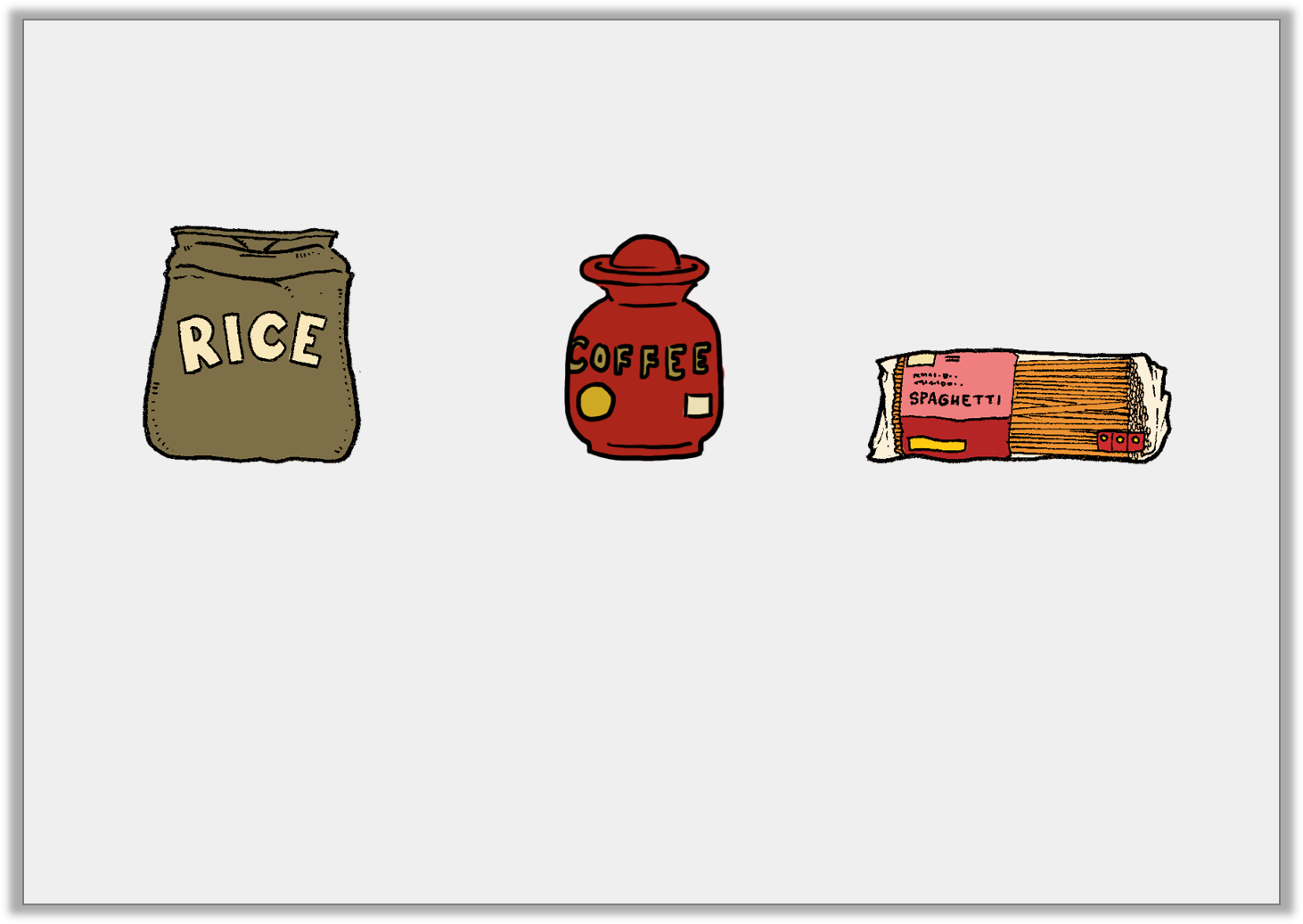 Reasoning 1

Which weight is the odd one out? Why?







Four bags of rice
Three jars of coffee
Three packs of spaghetti

Coffee is the odd one out because it weighs 0.616lbs whereas the other weighs 3.696lbs.
420g
0.616lbs
0.56kg
Y5
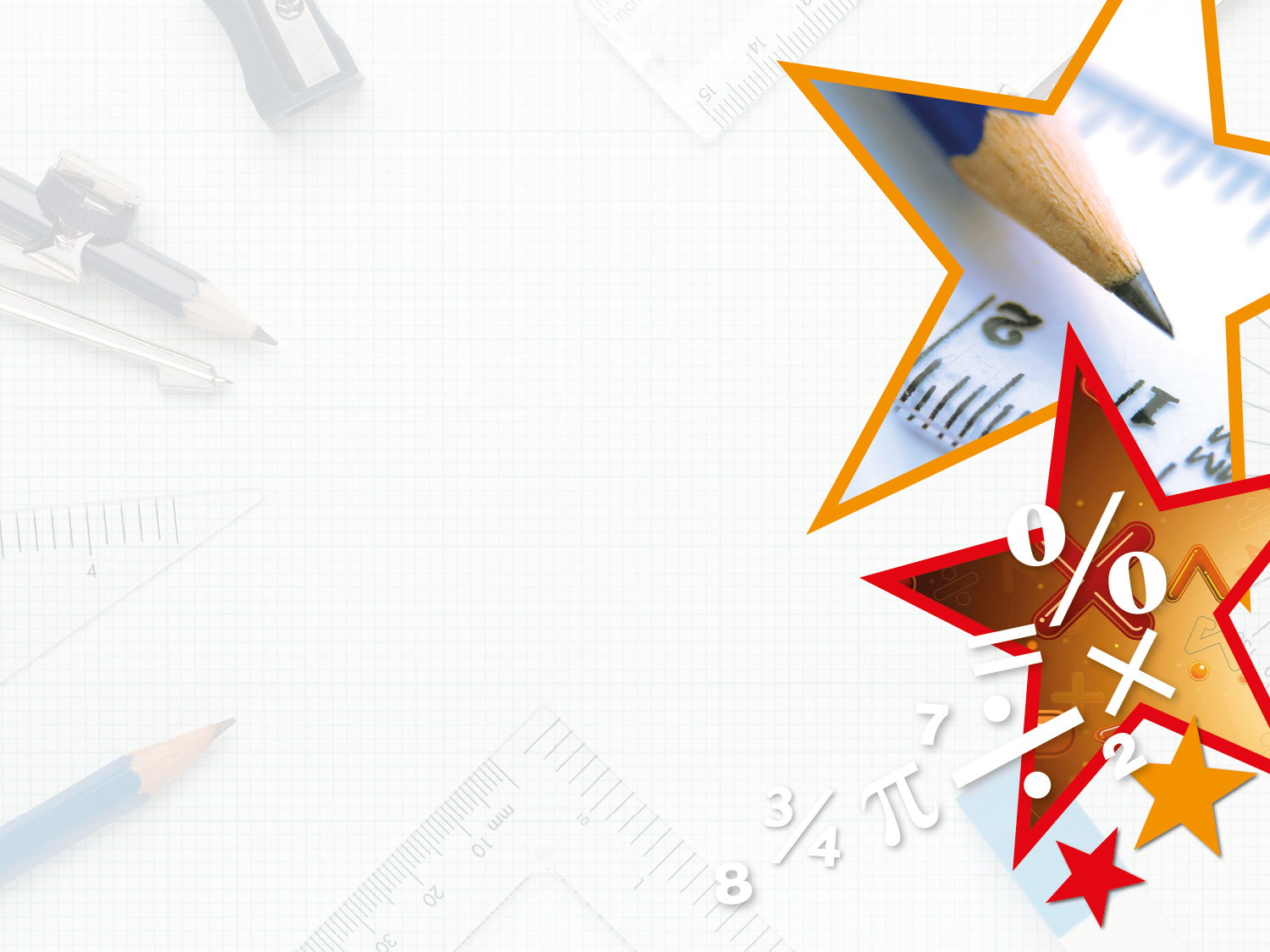 Problem Solving 1

Use all four digit cards to find three different solutions to this statement.
1
2
7
9
Y5
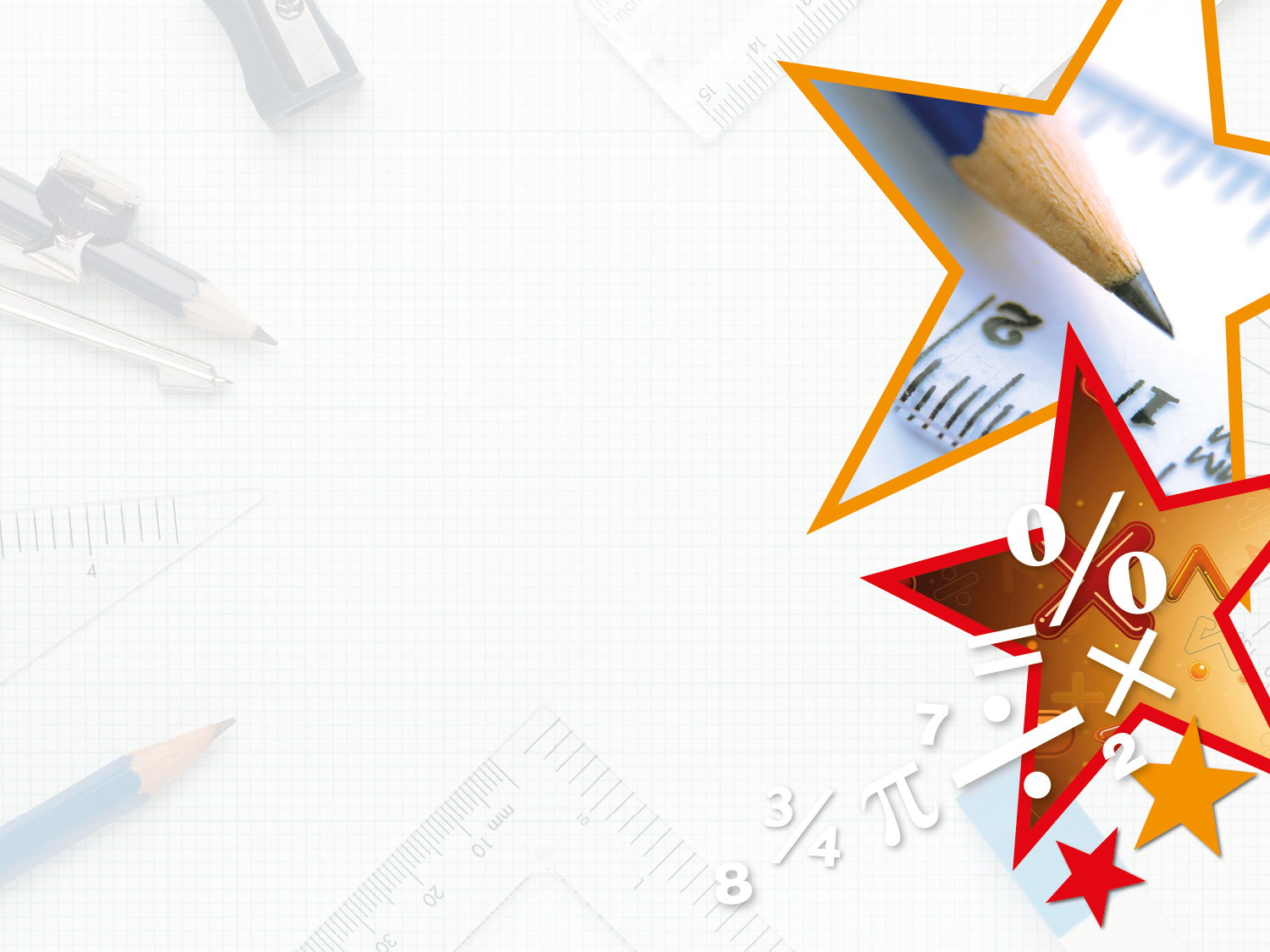 Problem Solving 1

Use all four digit cards to find three different solutions to this statement.










Various answers; must be bigger than 1,704ml, for example: 1,729ml; 1,792ml; 1,927ml; 1,972ml; 2,179ml; 2,197ml
1
2
7
9
Y5
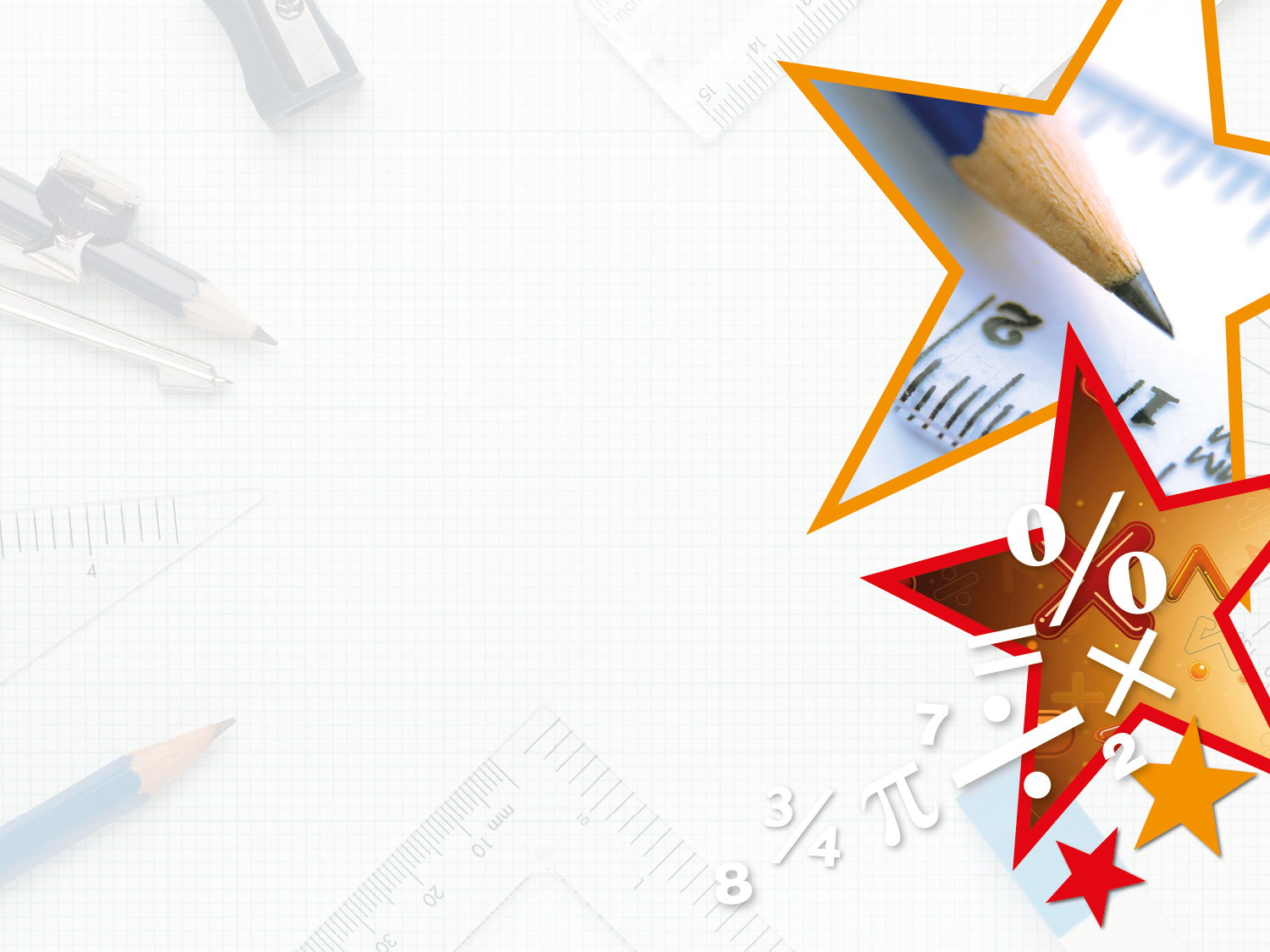 Reasoning 2

Darius needs 60cm of lace for a project. Lace comes in 6 inch lengths. 

Olga says,

“6 inches is 15.24cm inches so you will need 4 lengths of lace.”

If 1 inch = 2.54cm, is Olga correct?



Explain why.
Y5
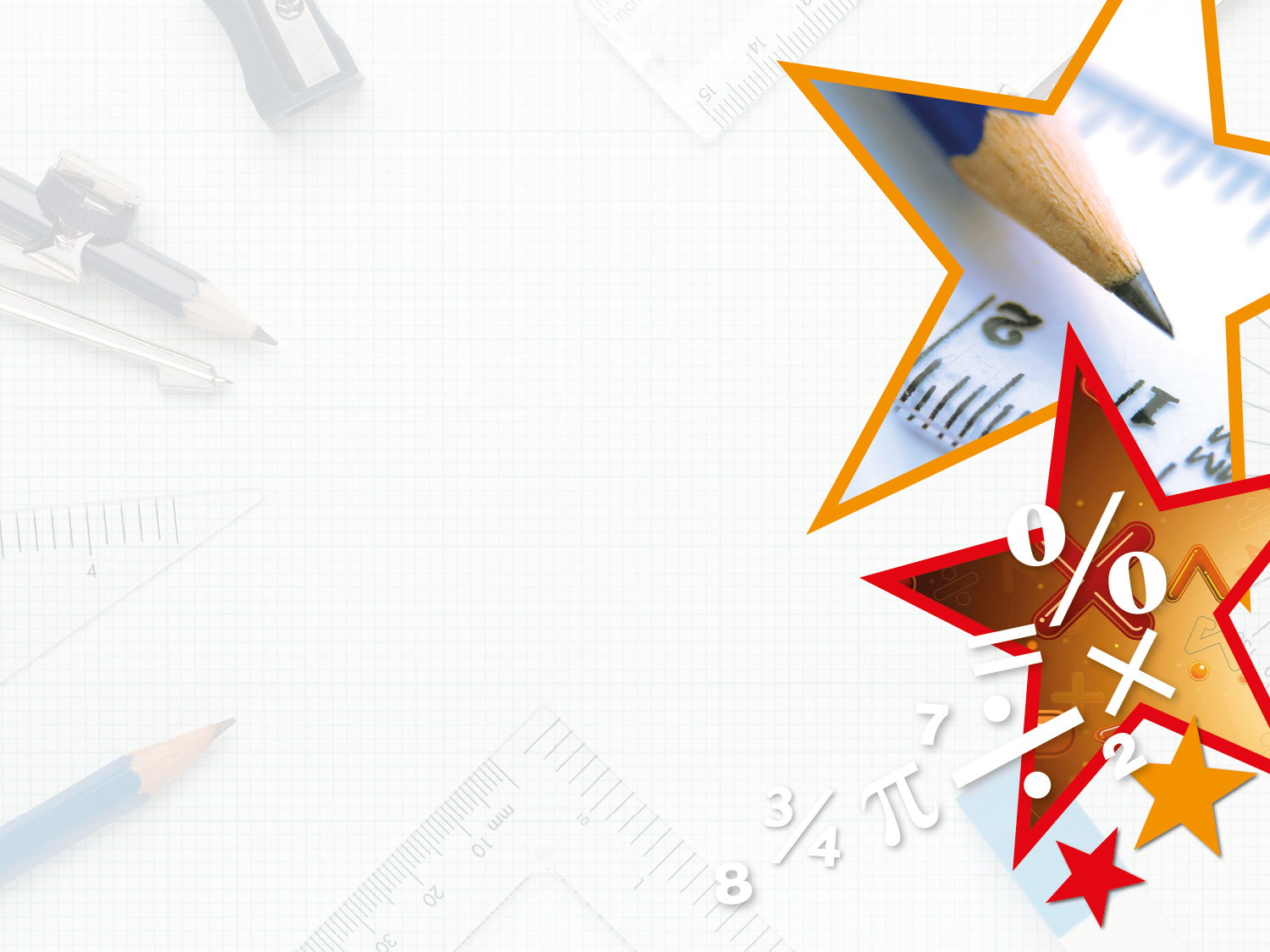 Reasoning 2

Darius needs 60cm of lace for a project. Lace comes in 6 inch lengths. 

Olga says,

“6 inches is 15.24cm inches so you will need 4 lengths of lace.”

If 1 inch = 2.54cm, is Olga correct?



Explain why. 

Olga is correct because…
Y5
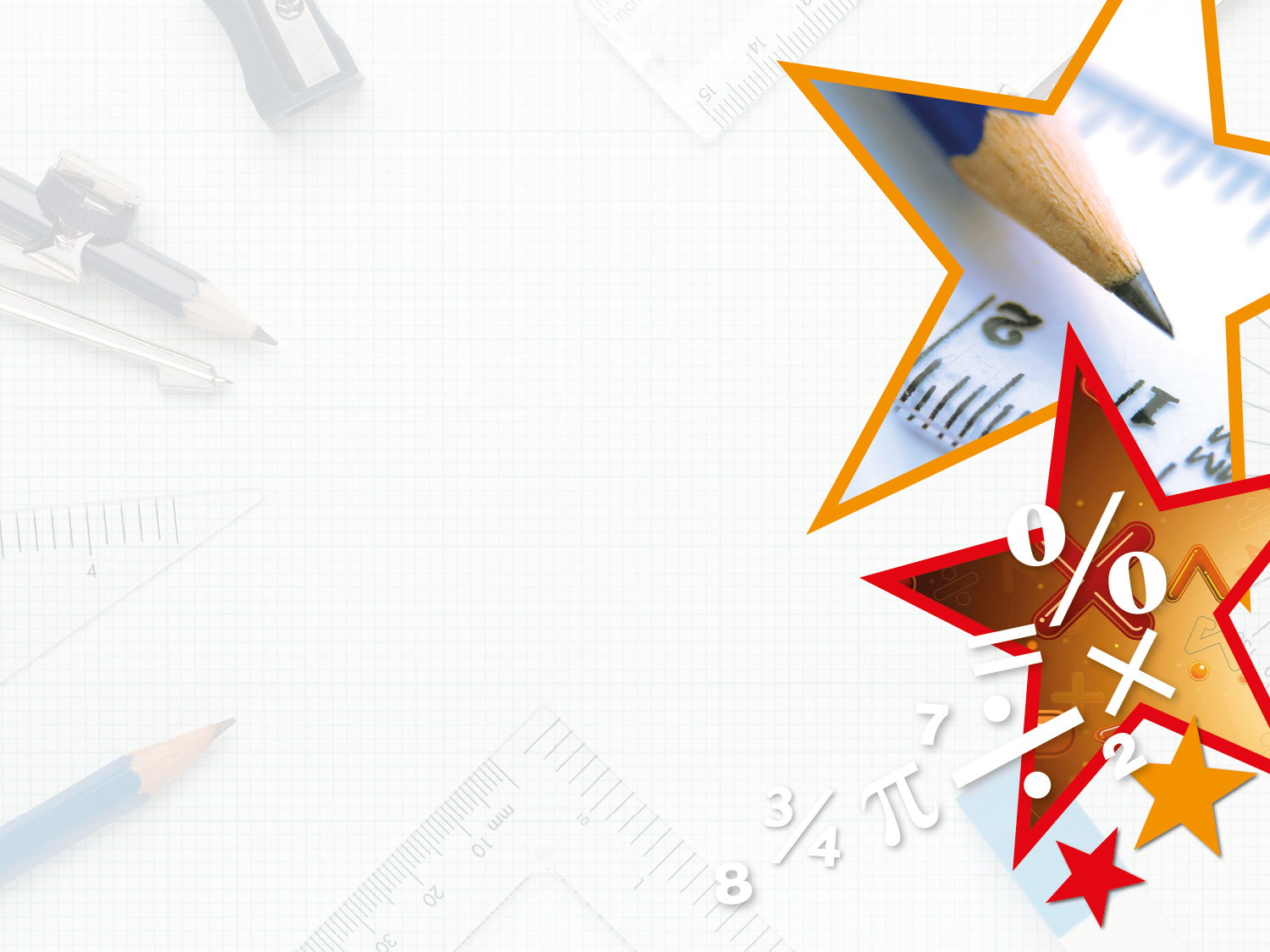 Reasoning 2

Darius needs 60cm of lace for a project. Lace comes in 6 inch lengths. 

Olga says,

“6 inches is 15.24cm inches so you will need 4 lengths of lace.”

If 1 inch = 2.54cm, is Olga correct?



Explain why. 

Olga is correct because 4 x 15.24 = 60.96cm, so she has enough lace for the project.
Y5
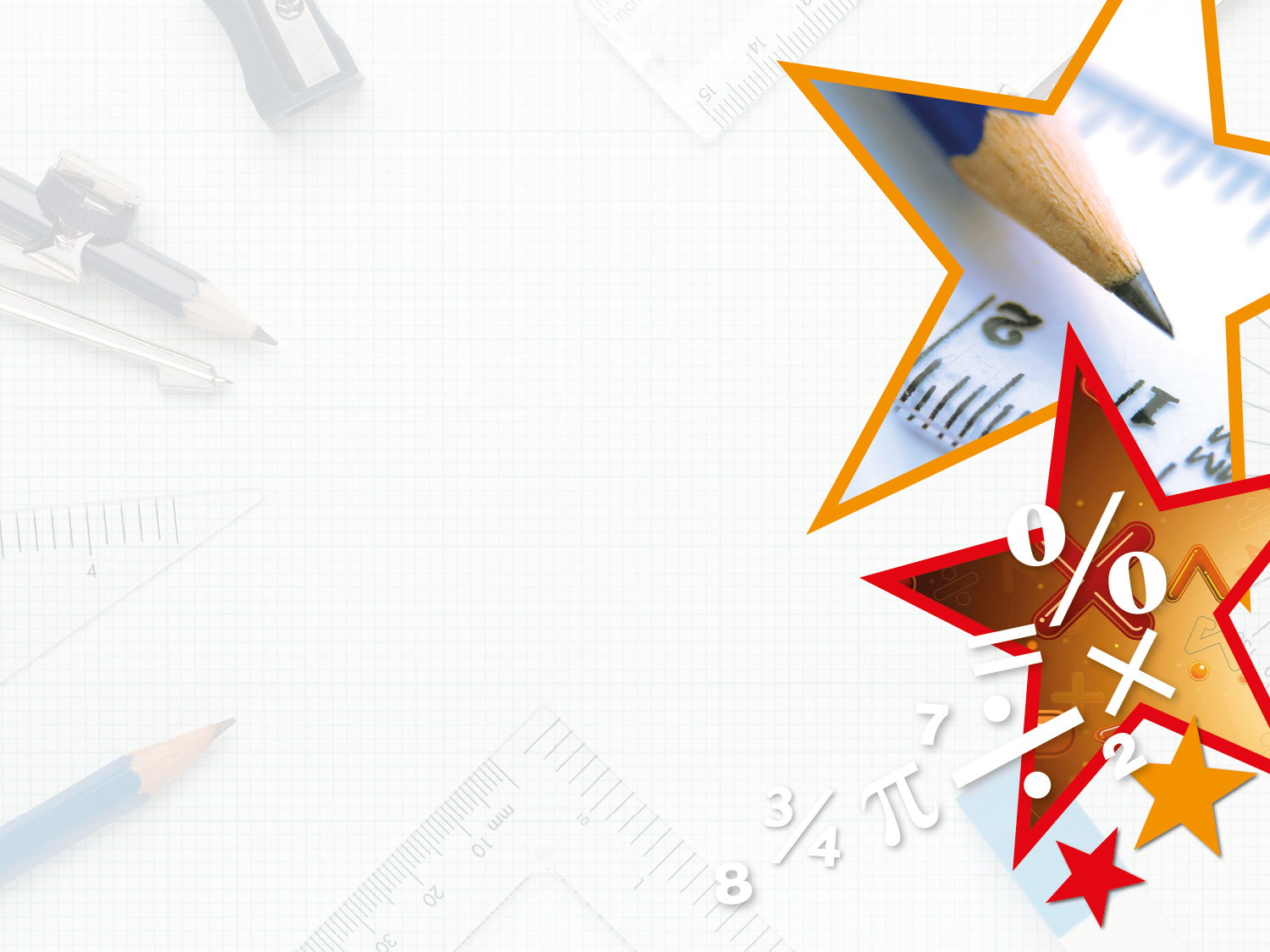 Year 5 – Summer Block 1 – Measurement: Converting Units
Thursday 7th May 2020


Step 5

Year 5: Imperial Measures
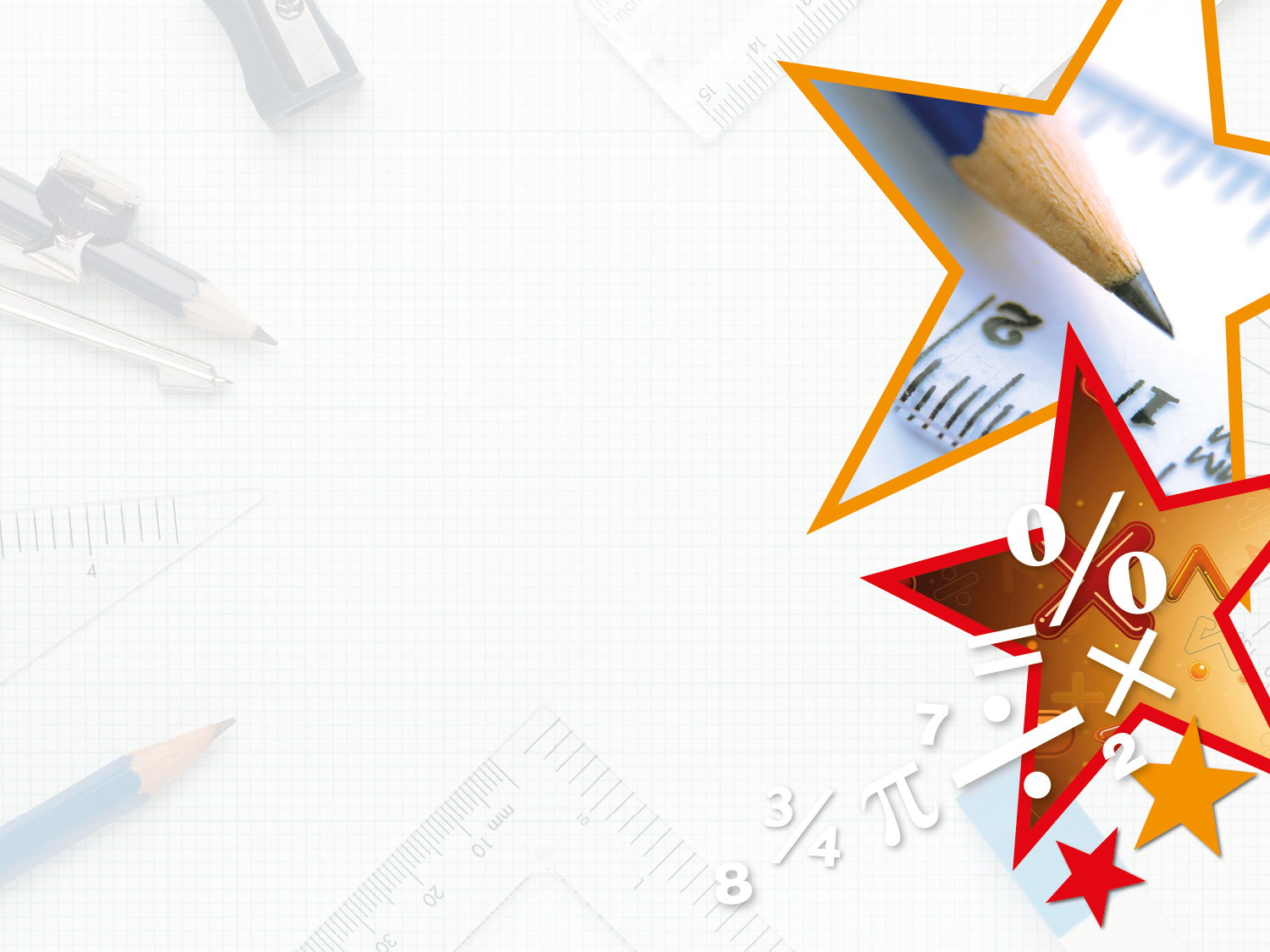 Introduction
8 pints
1 foot
0.56 litres
1 gallon
12 inches
1 inch
2.5 centimetres
1 pint
16 ounces
1 stone
14 pounds
1 ounce
28 grams
1 pound
Y6
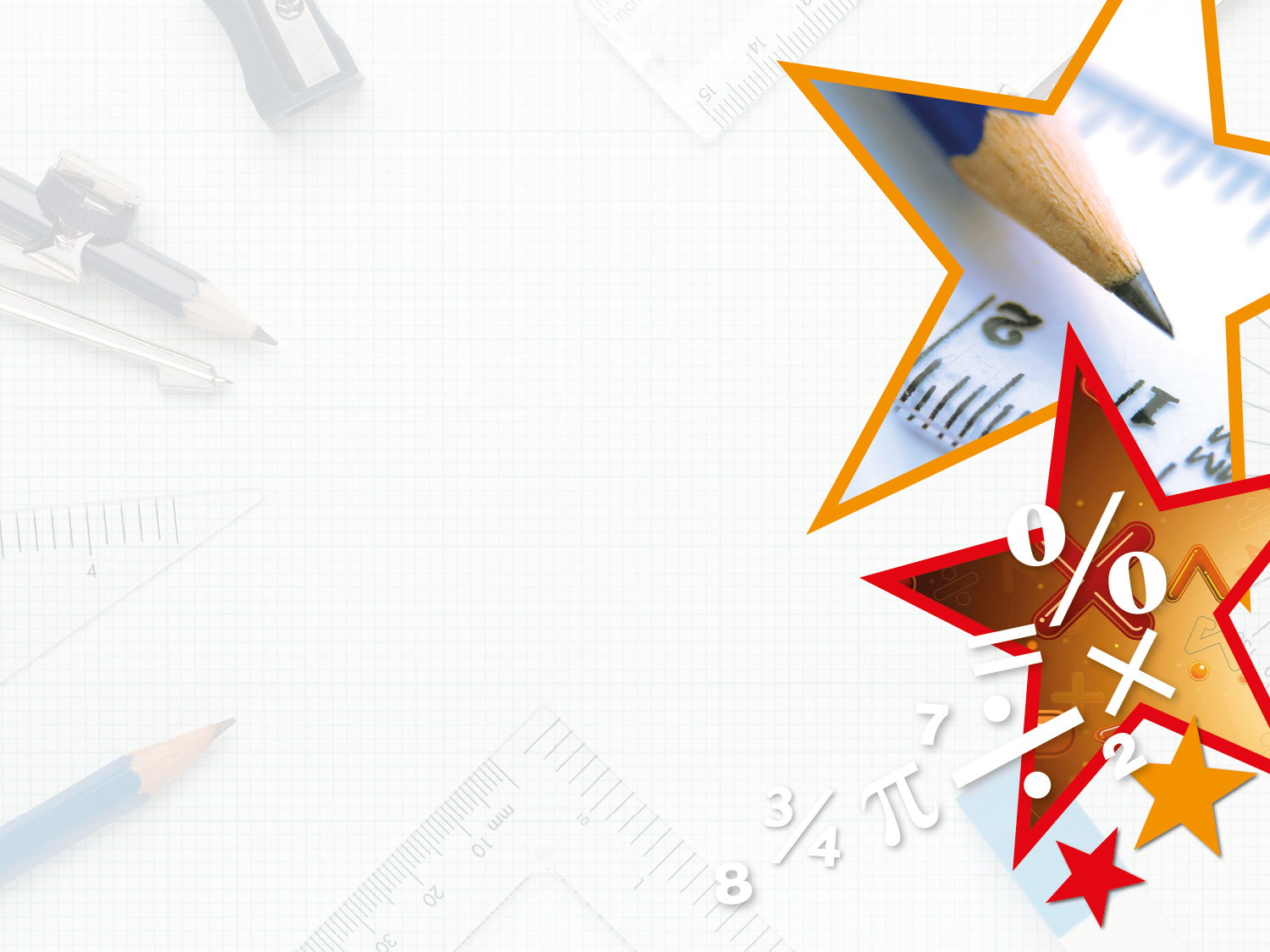 Introduction
8 pints
1 foot
0.56 litres
1 gallon
12 inches
1 inch
2.5 centimetres
1 pint
16 ounces
1 stone
14 pounds
1 ounce
28 grams
1 pound
Y6
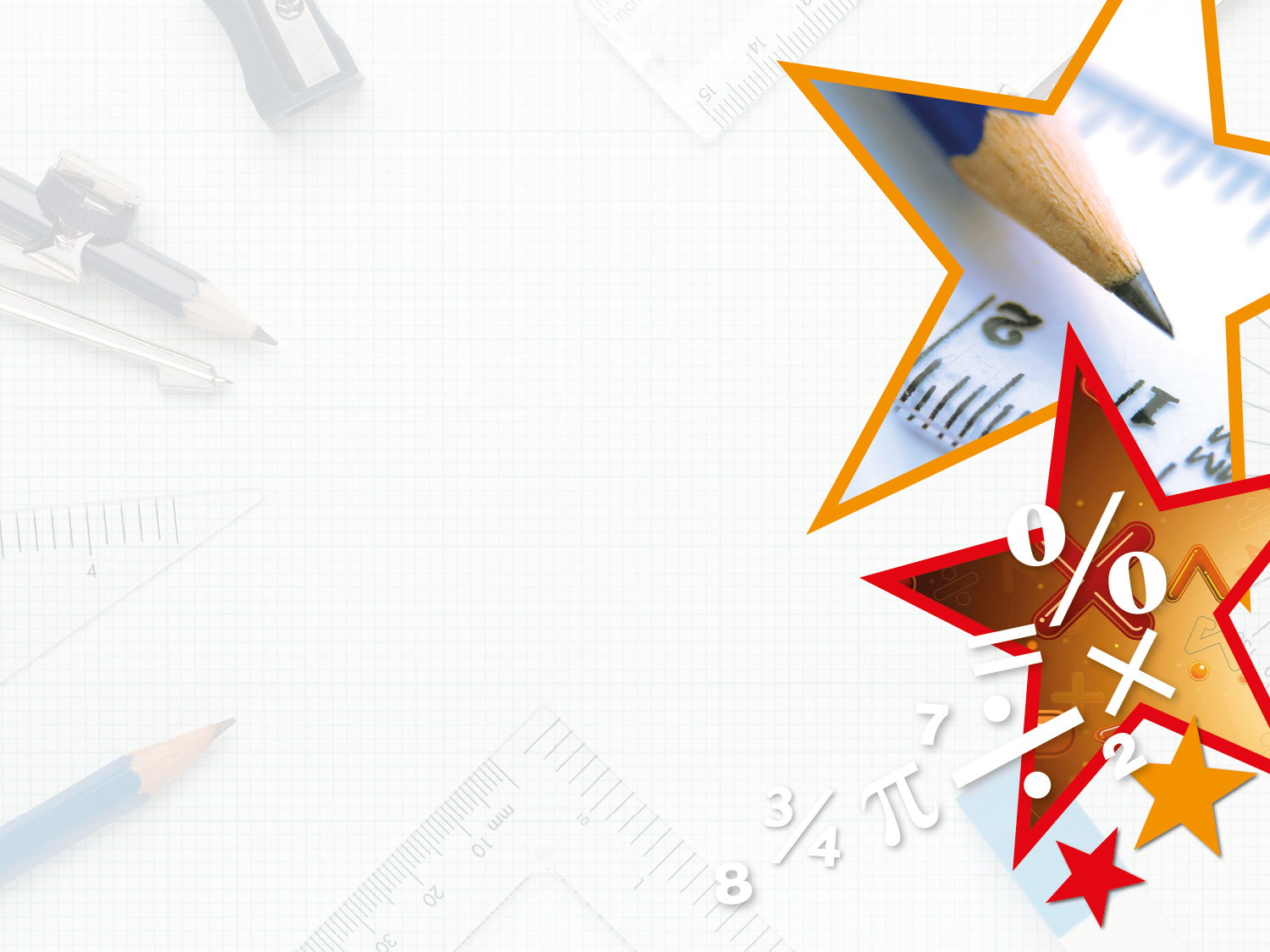 Varied Fluency 1

Will and Rhys are comparing the heights of their dogs.

Will’s dog is 1 foot 2 inches tall.

Rhys’ dog is 18 inches tall.

Who has the tallest dog?
Y6
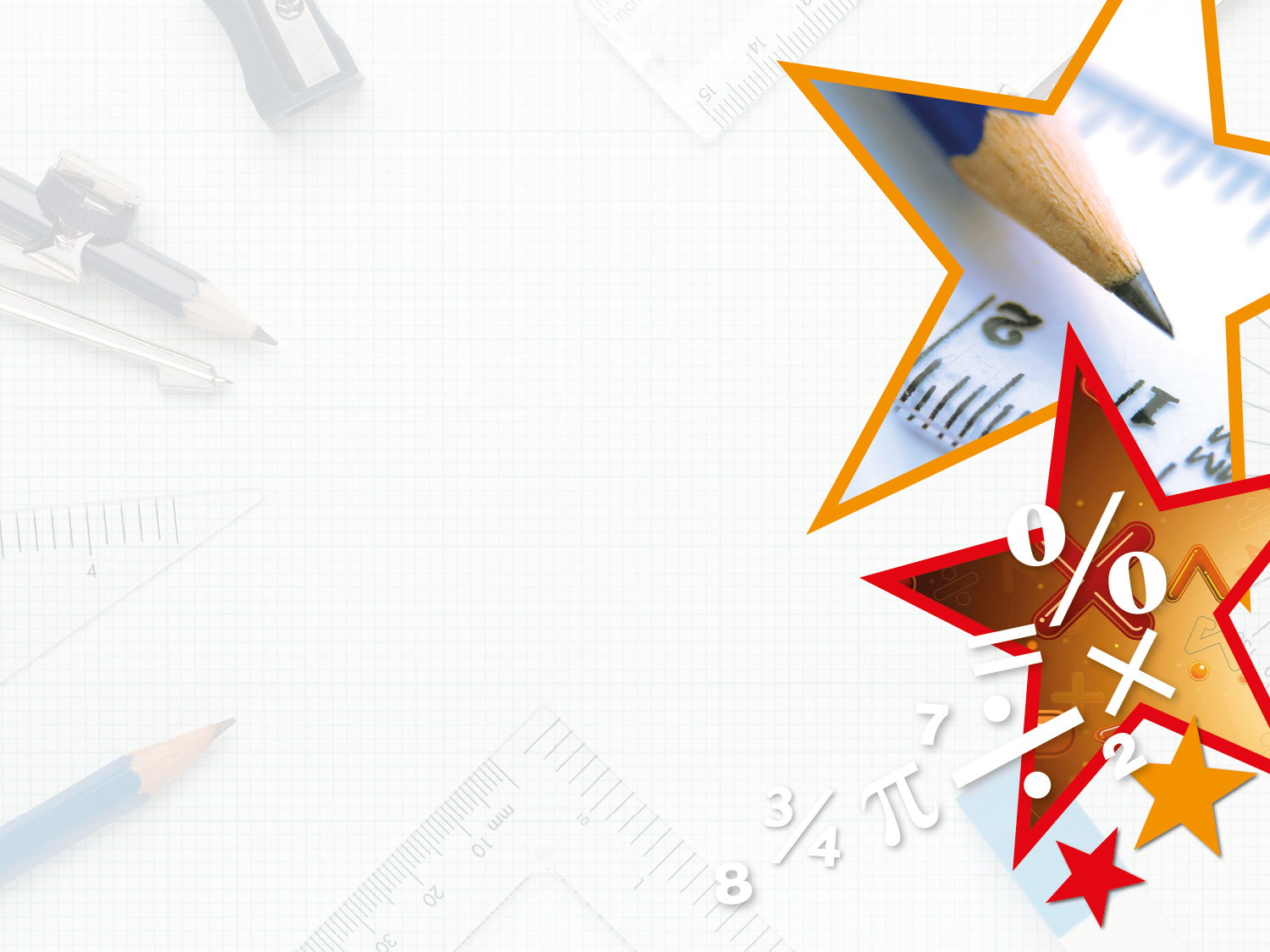 Varied Fluency 1

Will and Rhys are comparing the heights of their dogs.

Will’s dog is 1 foot 2 inches tall.

Rhys’ dog is 18 inches tall.

Who has the tallest dog? 







Rhys
Y6
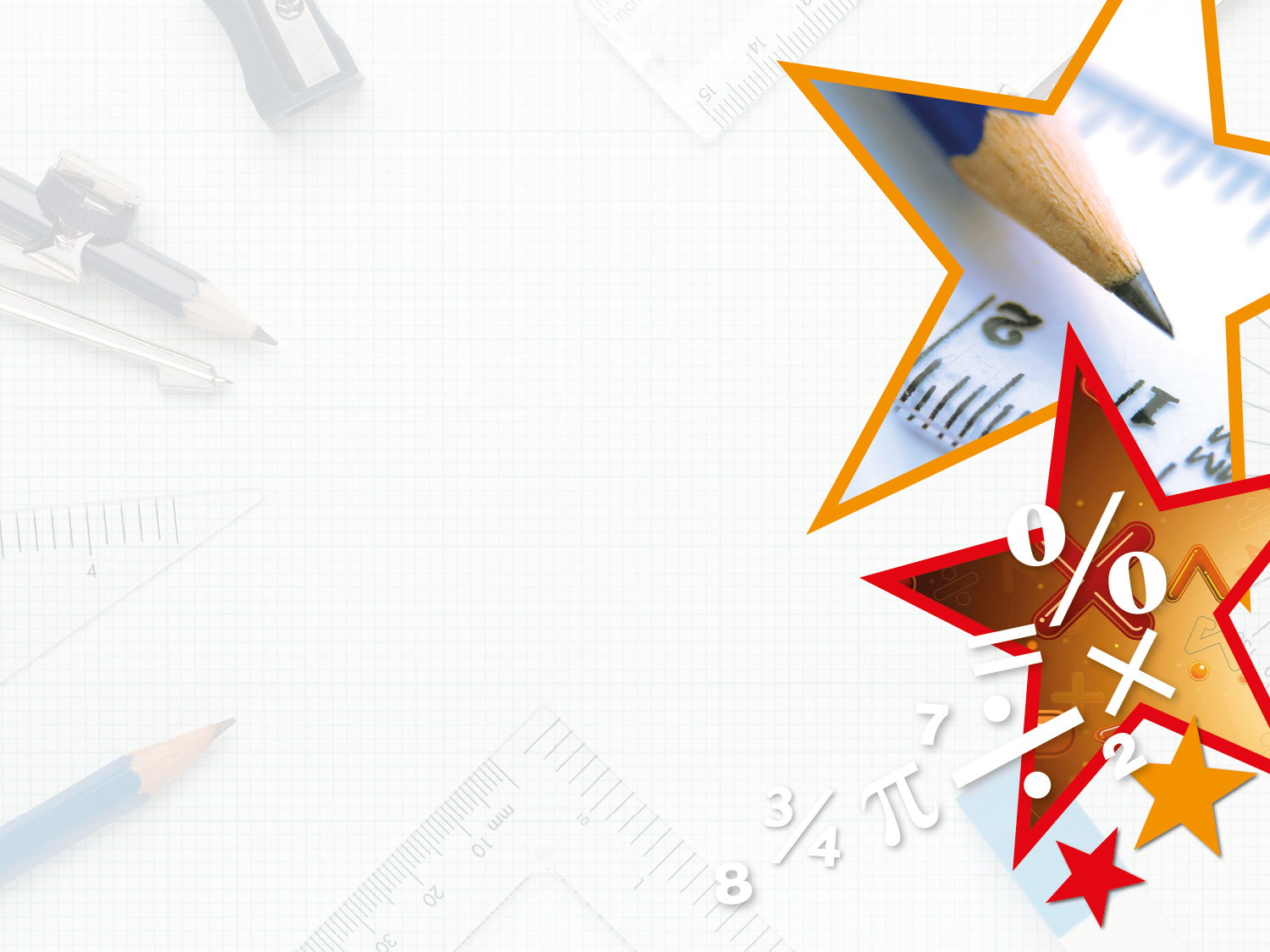 Varied Fluency 2

Are the following statements true or false?


    gallon = 1 pint


10 inches = 0.25cm


 280g = 2 ounces
Y6
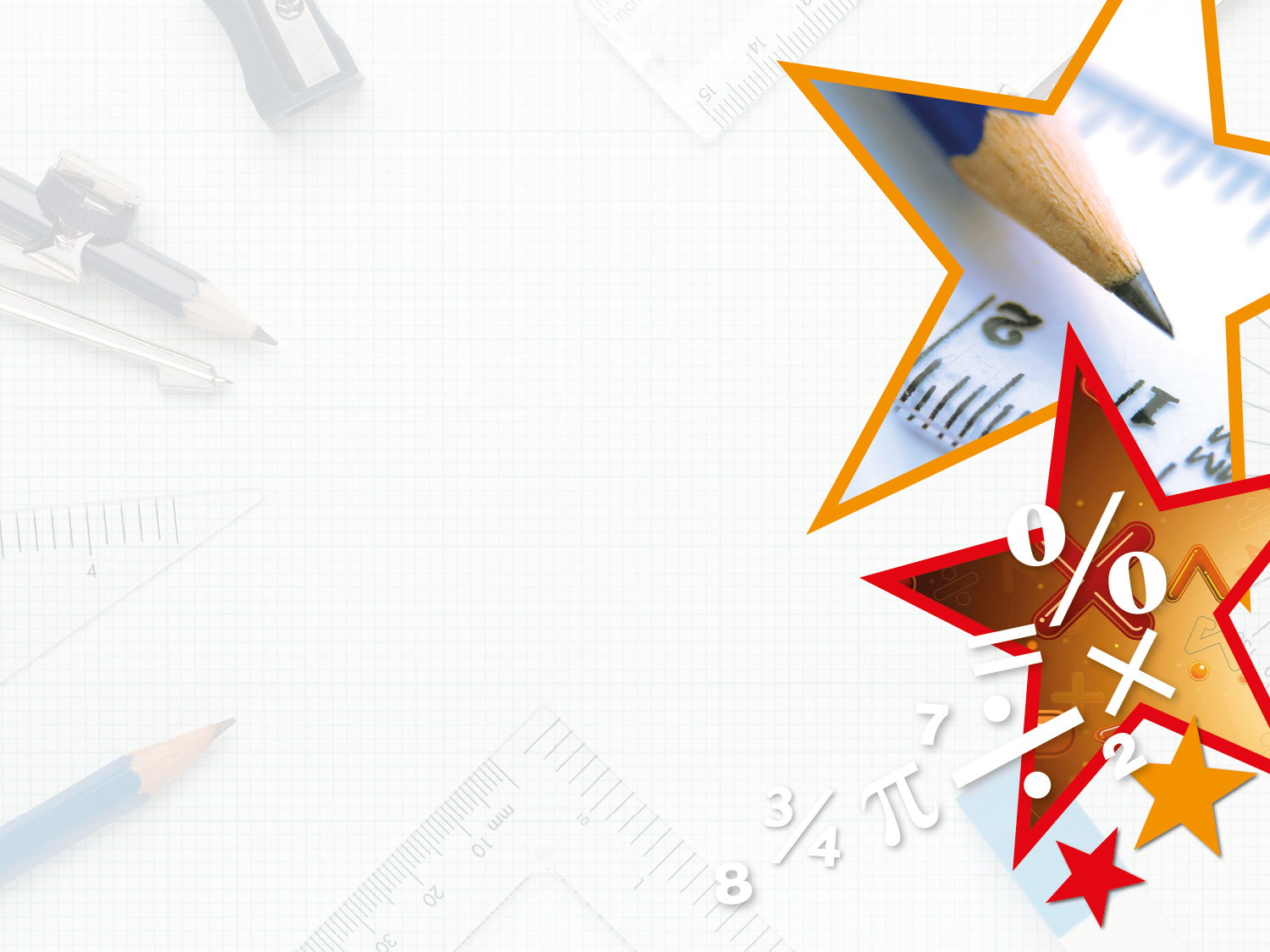 Varied Fluency 2

Are the following statements true or false?


    gallon = 1 pint


10 inches = 0.25cm


 280g = 2 ounces




A. True B. False C. False
Y6
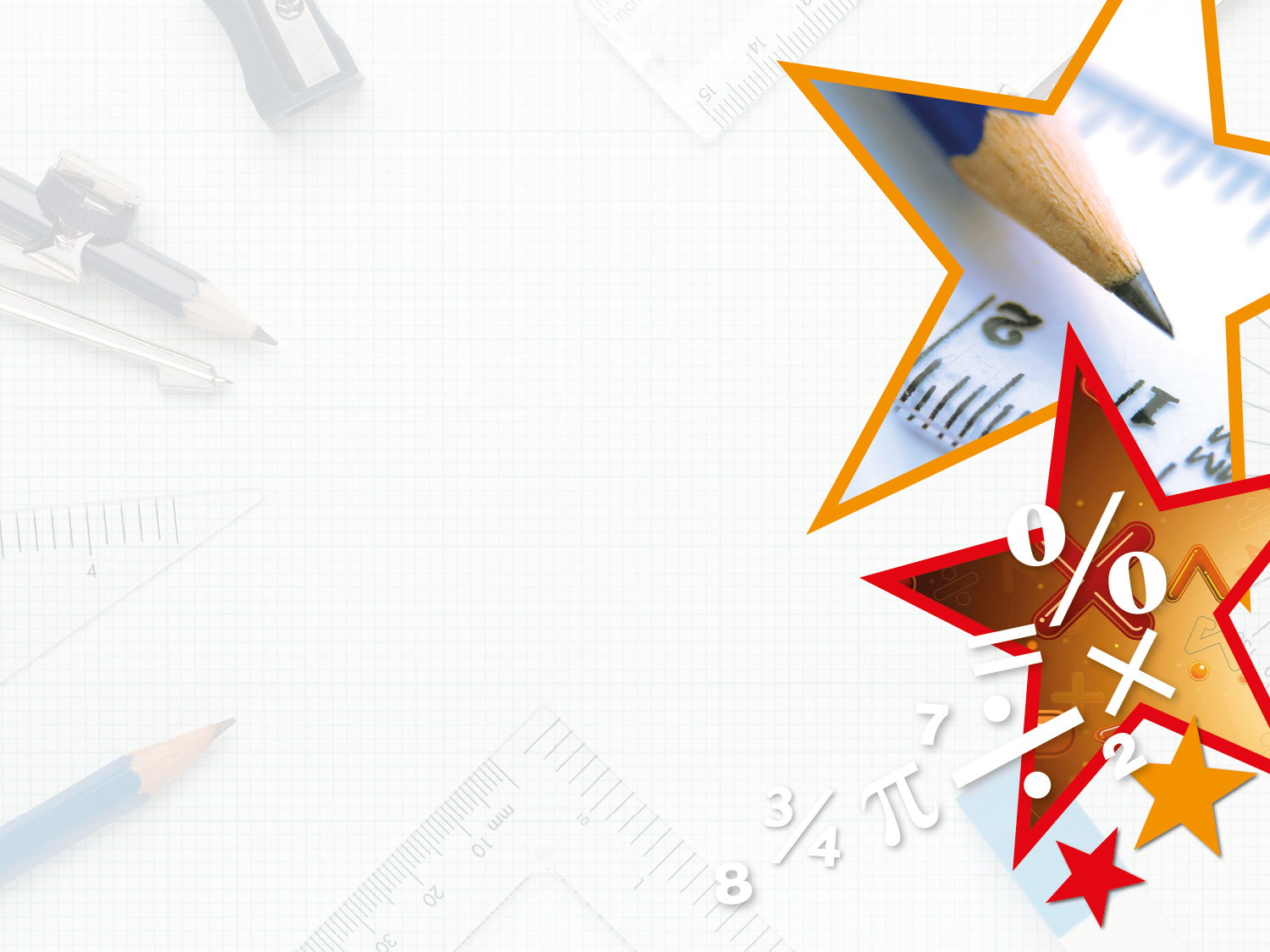 Varied Fluency 3

Match the measurements to their conversions.
Y6
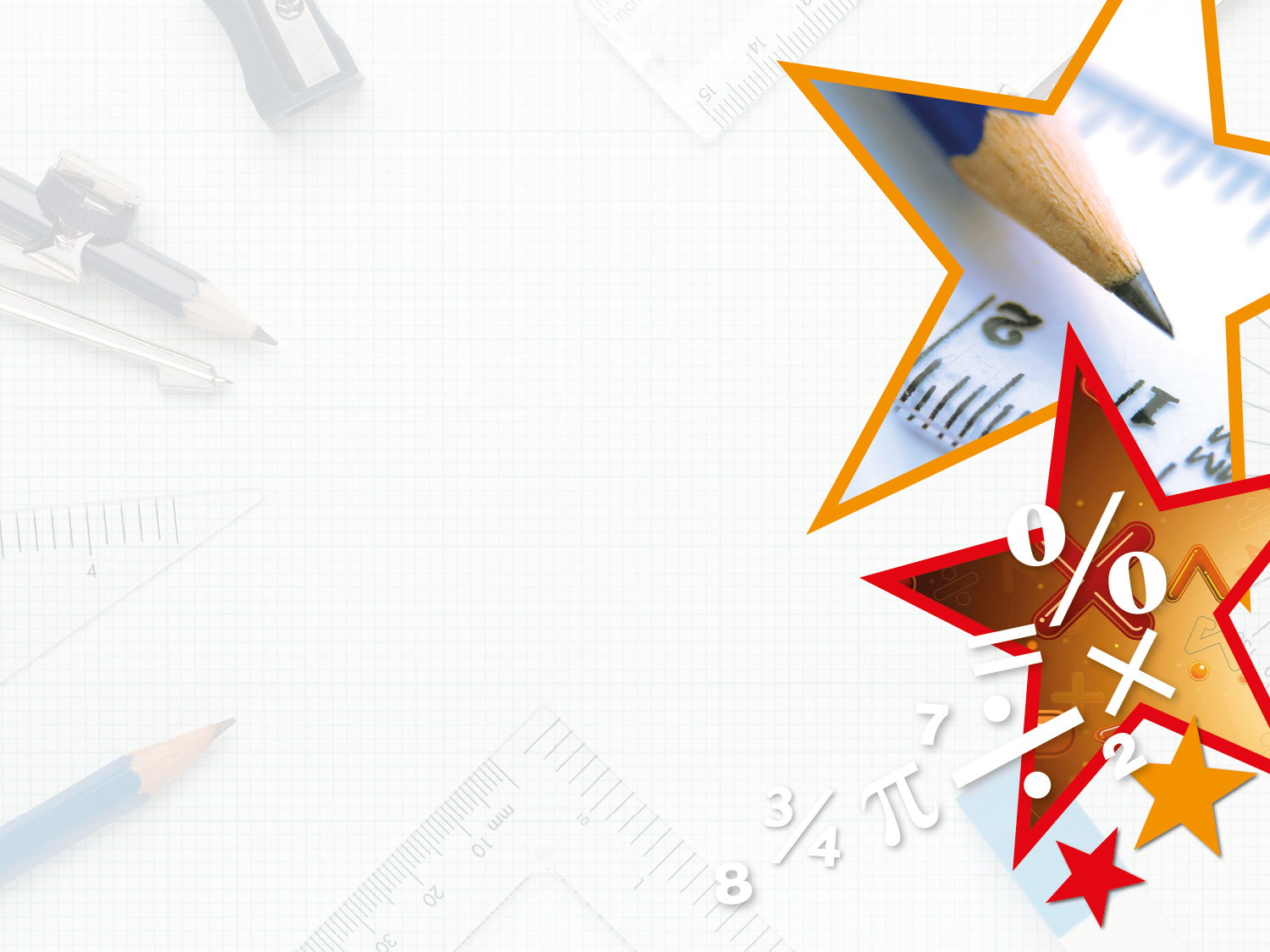 Varied Fluency 3

Match the measurements to their conversions.














5 pounds = 80 ounces, 25cm = 10 inches, 1.12 litres = 2 pints
Y6
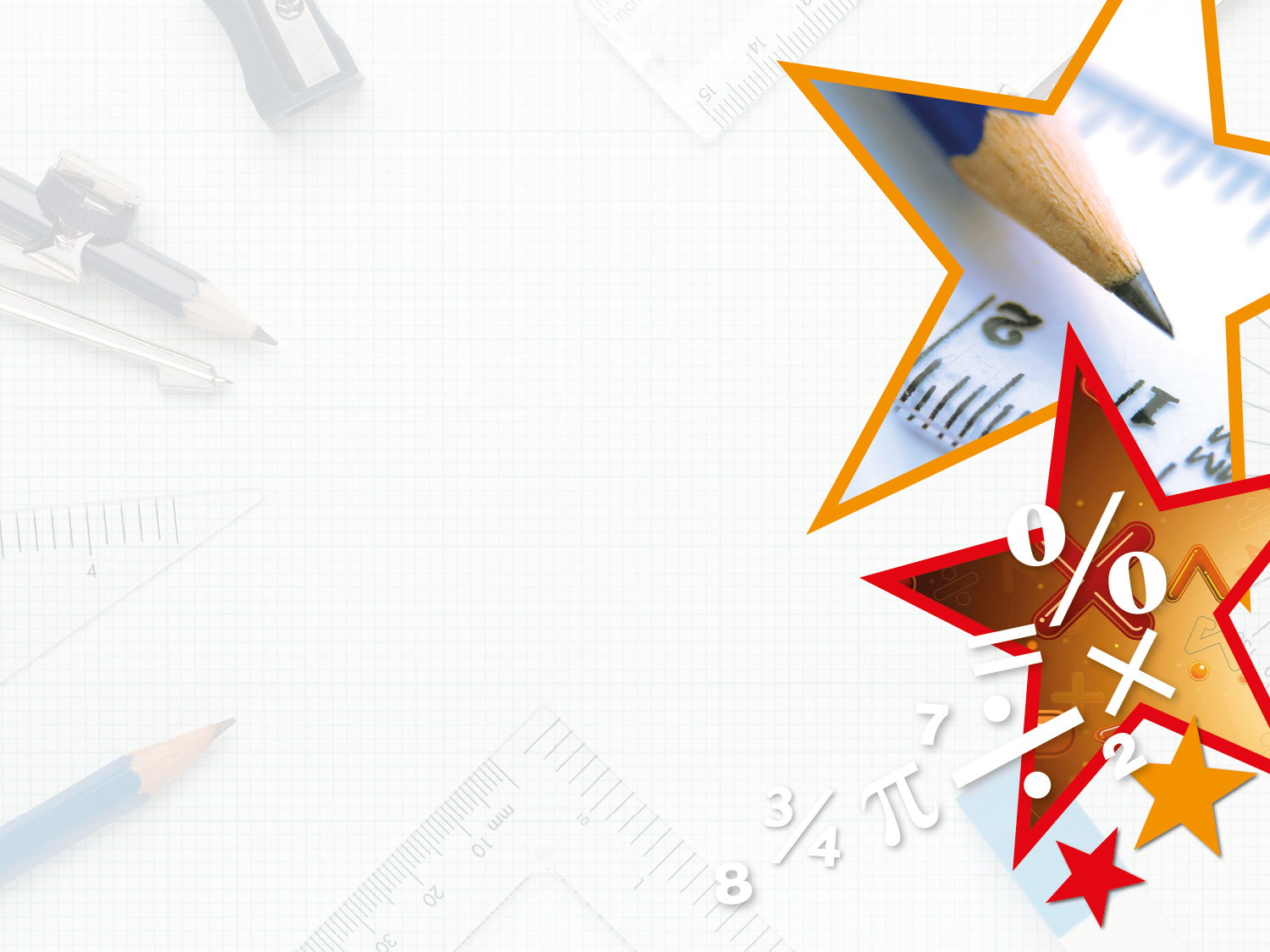 Varied Fluency 4

Fill in the missing measurements.
Y6
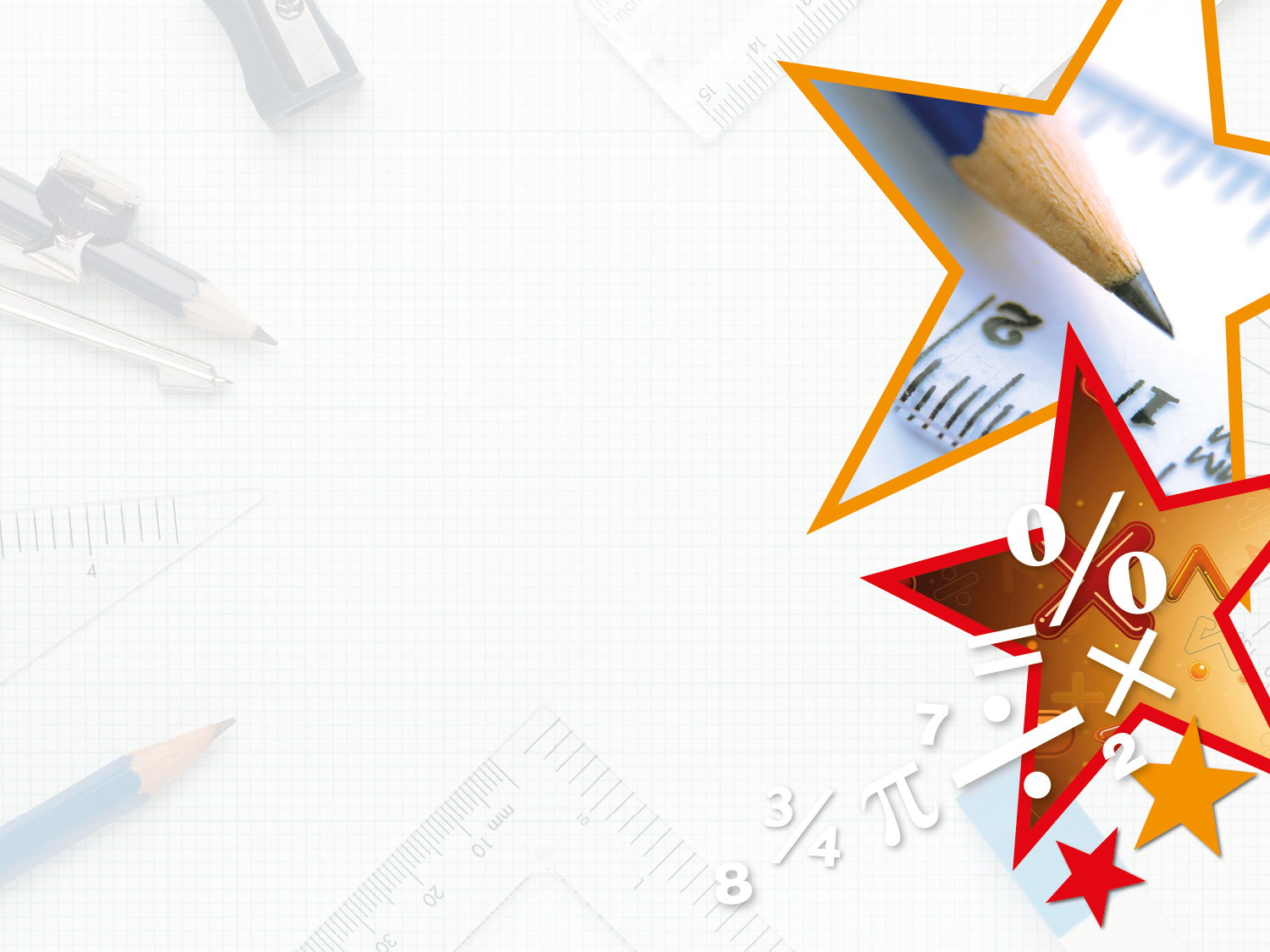 Varied Fluency 4

Fill in the missing measurements.
Y6
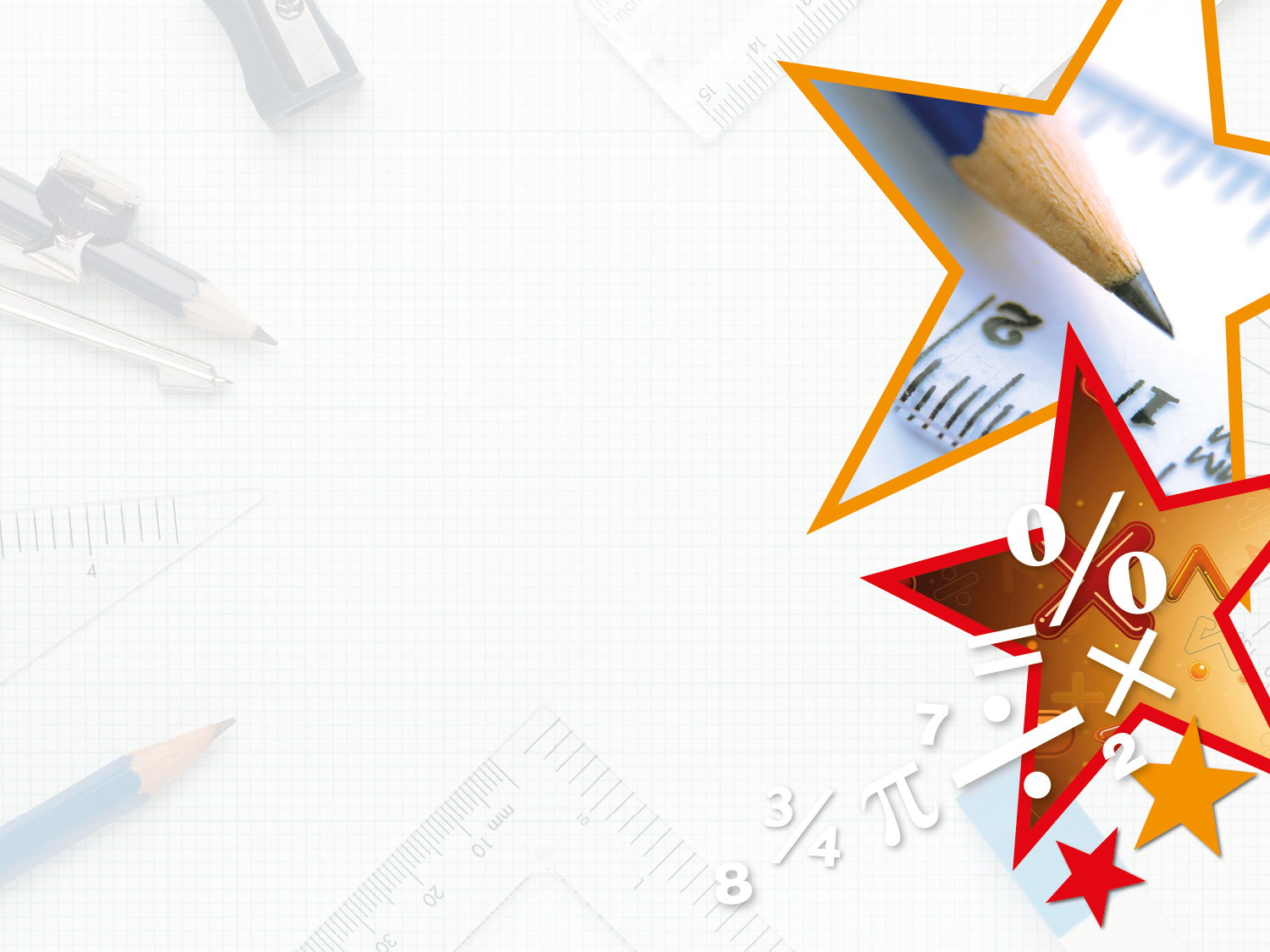 Reasoning 1
Friday 8th May 2020

True or false?



0.25 of a gallon is the 
same as 4 pints.


Explain your answer.
Y6
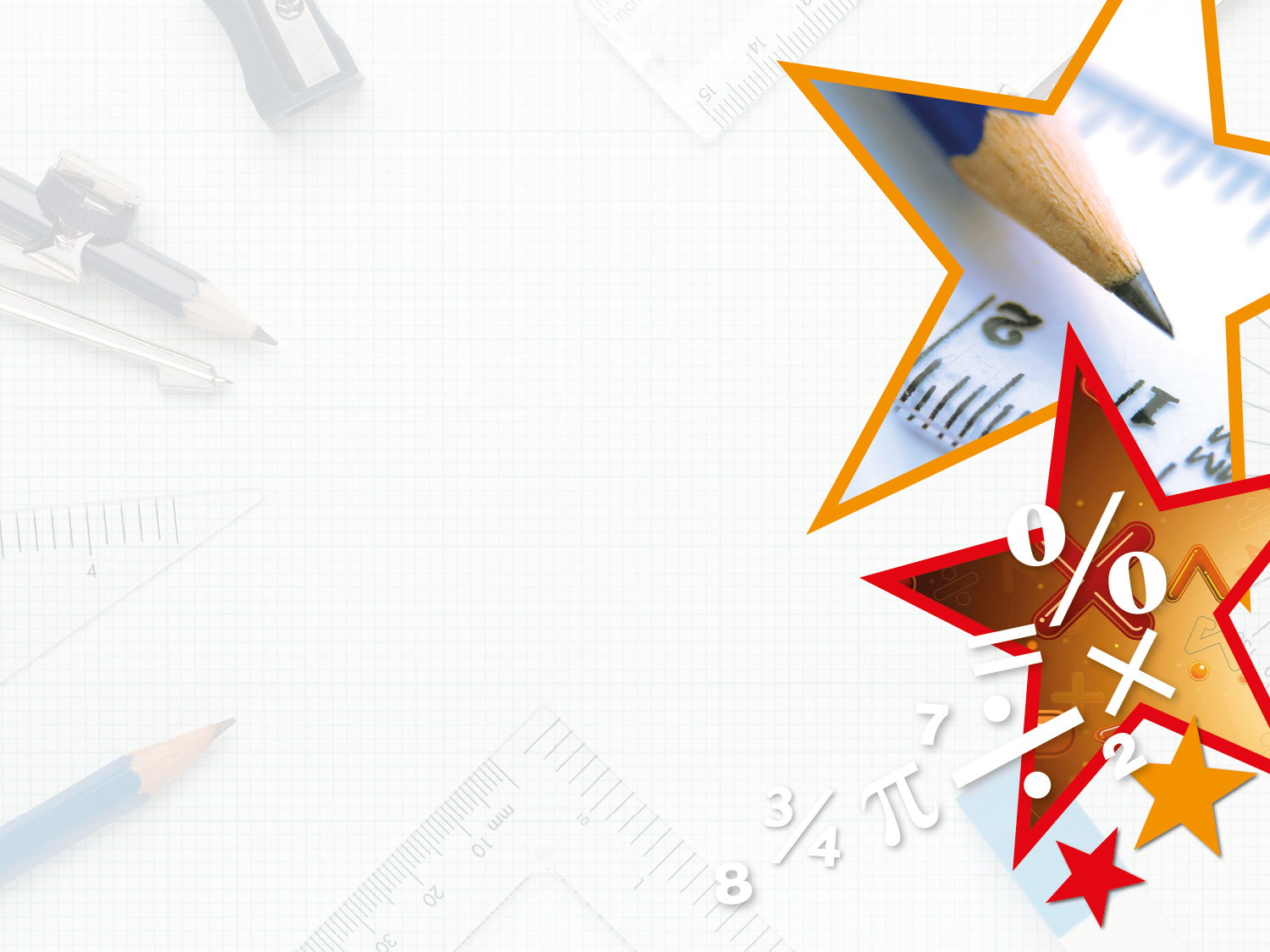 Reasoning 1

True or false?



0.25 of a gallon is the 
same as 4 pints.


Explain your answer.






False because…
Y6
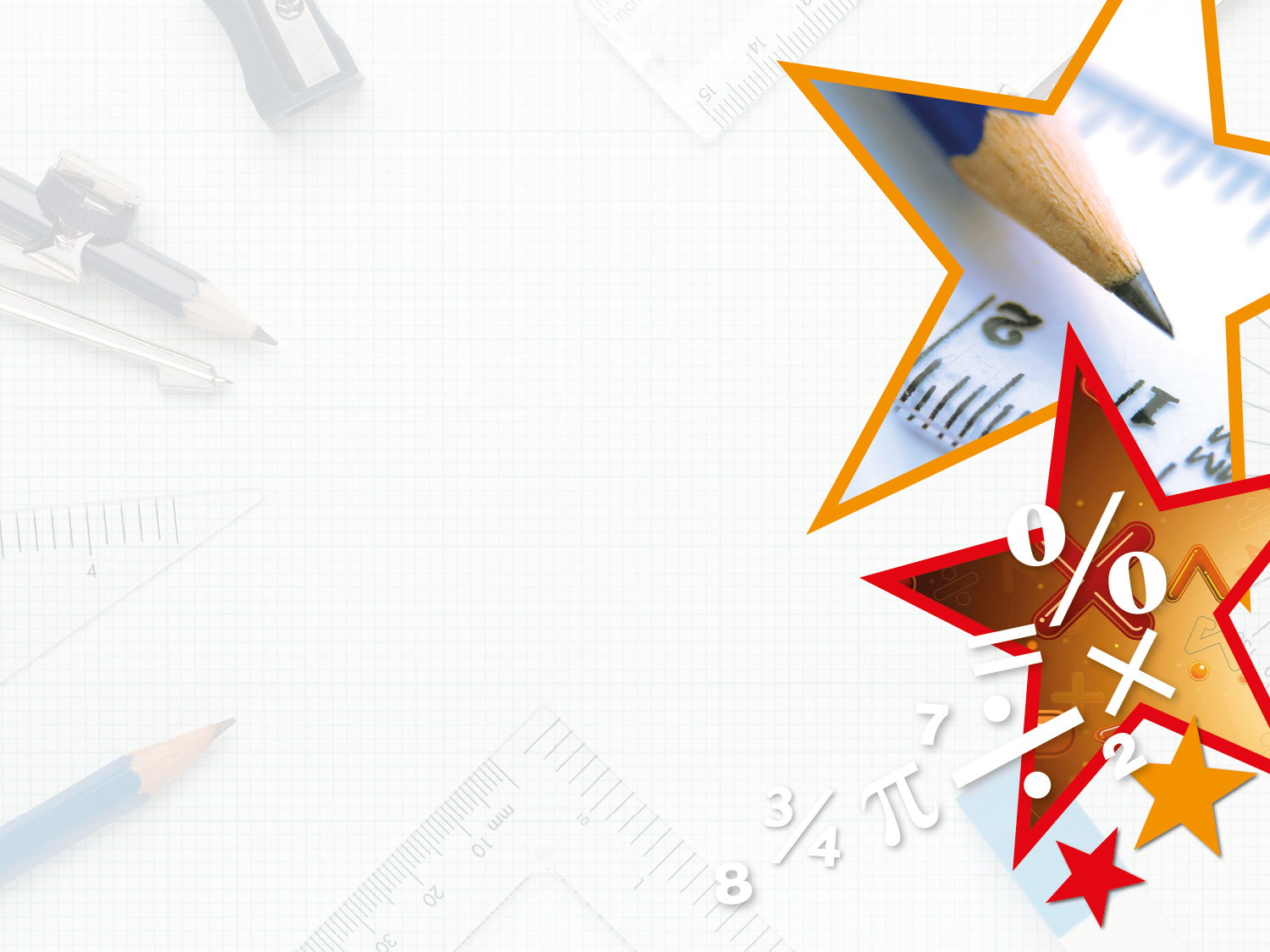 Reasoning 1

True or false?



0.25 of a gallon is the 
same as 4 pints.


Explain your answer.






False because 1 gallon = 8 pints, so 0.25 = 2 pints
Y6
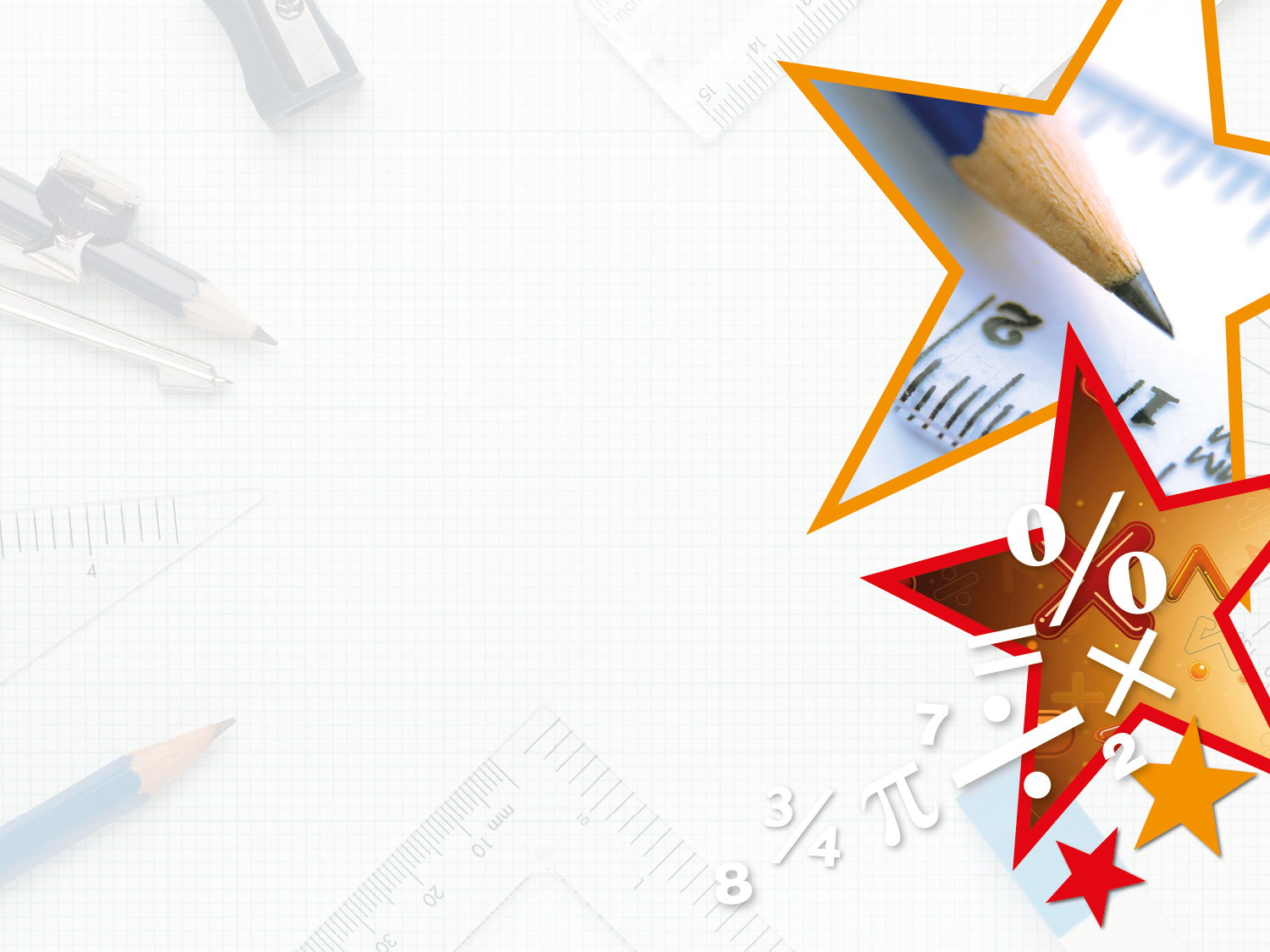 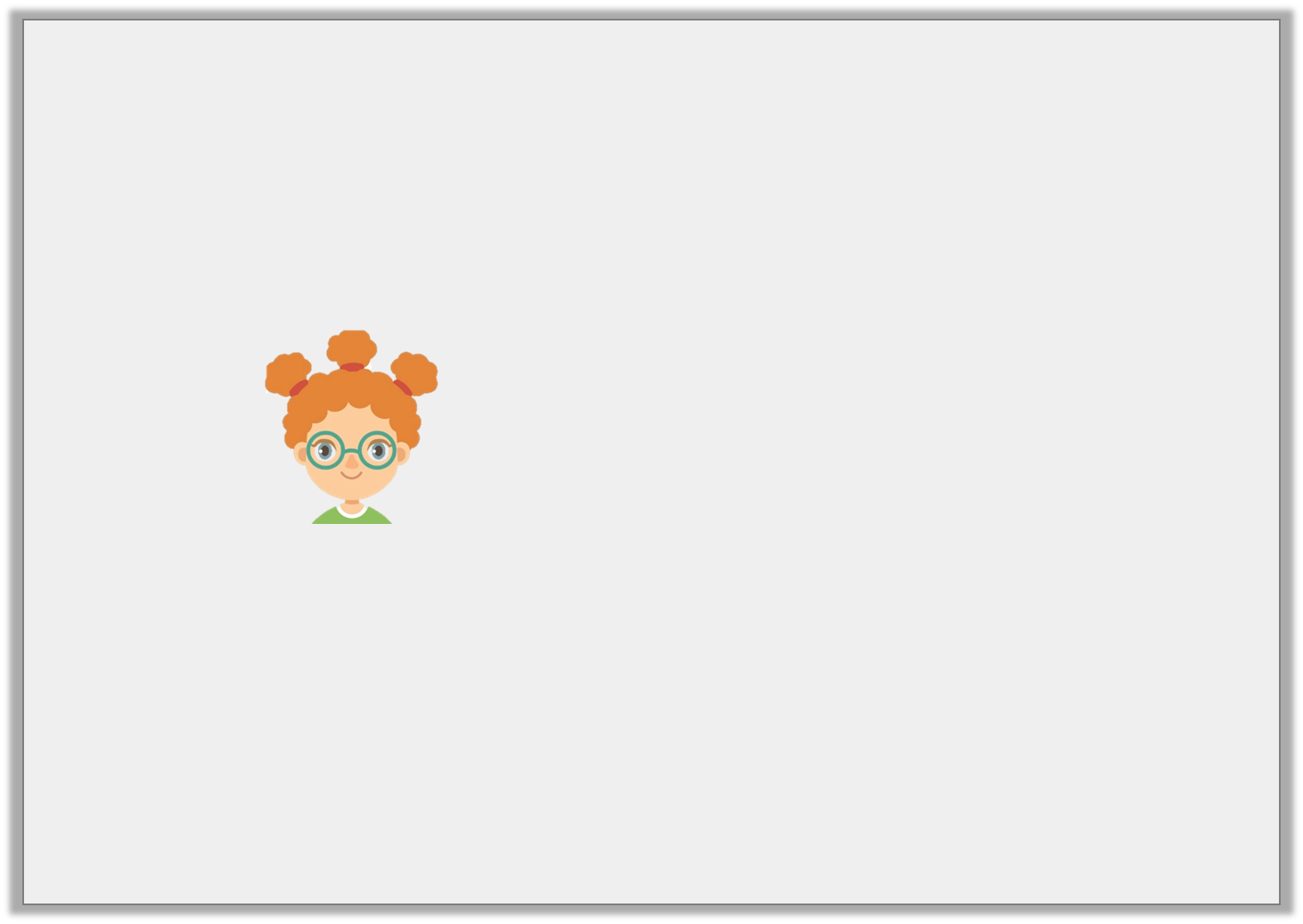 Reasoning 2

Suzie is converting the volume of her bath.

She says: 






Is Suzie correct? Explain your answer.
My bath has a volume of 100 pints which is the same as 560 litres.
Y6
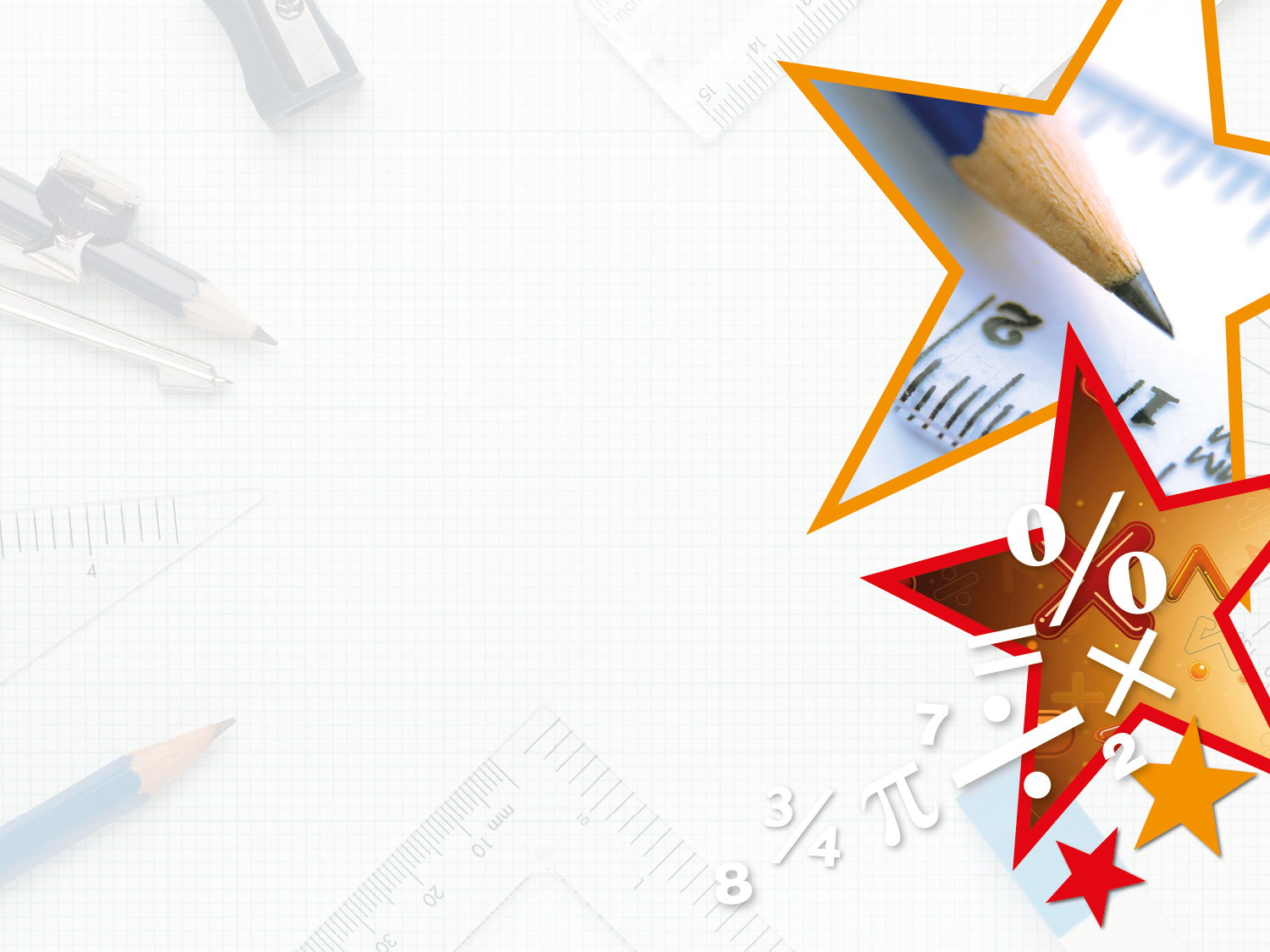 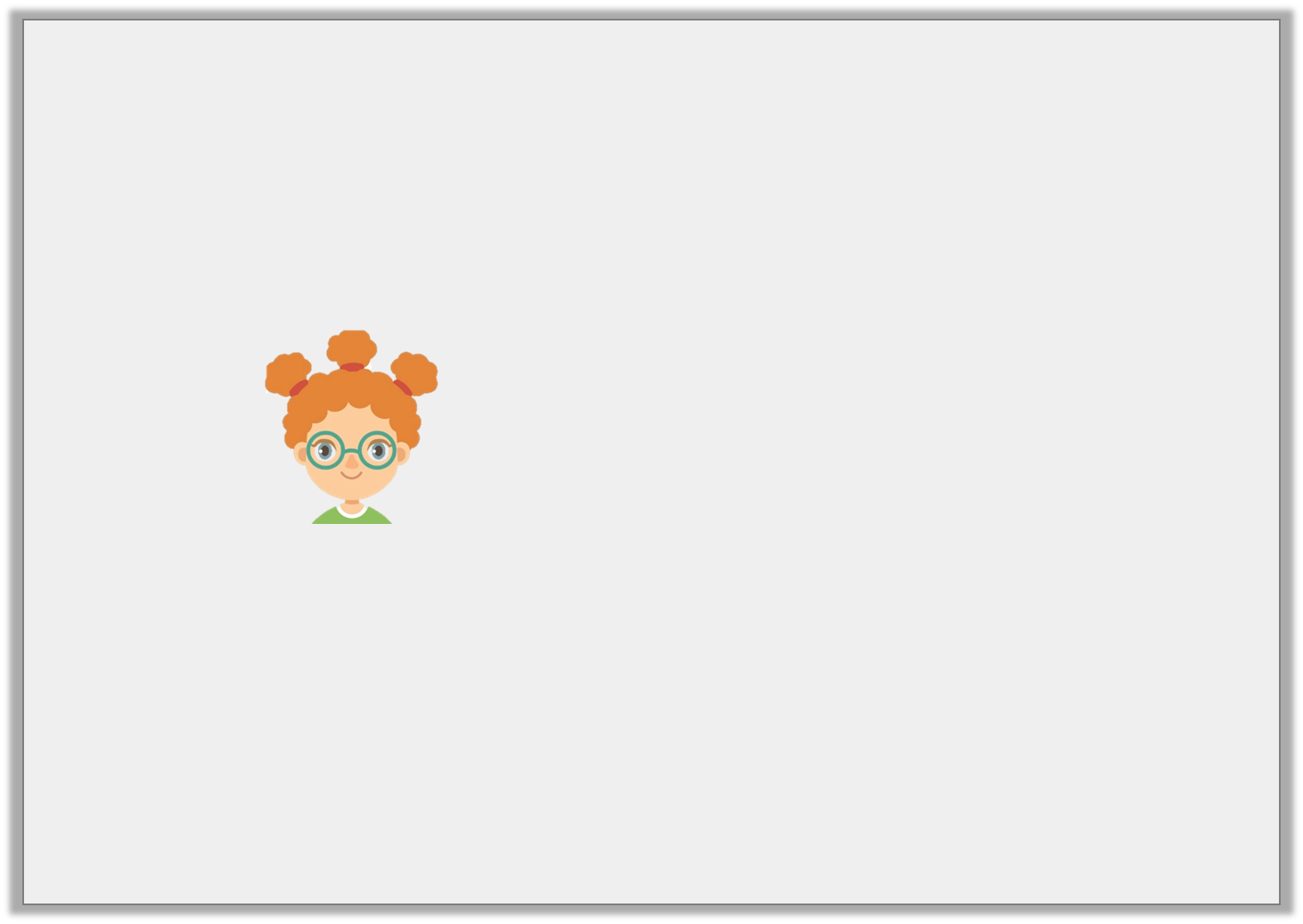 Reasoning 2

Suzie is converting the volume of her bath.

She says: 






Is Suzie correct? Explain your answer.



Suzie has multiplied 0.56 litres by 1,000 instead of 100. 1 pint = 0.56 litres so 100 pints = 56 litres.
My bath has a volume of 100 pints which is the same as 560 litres.
Y6
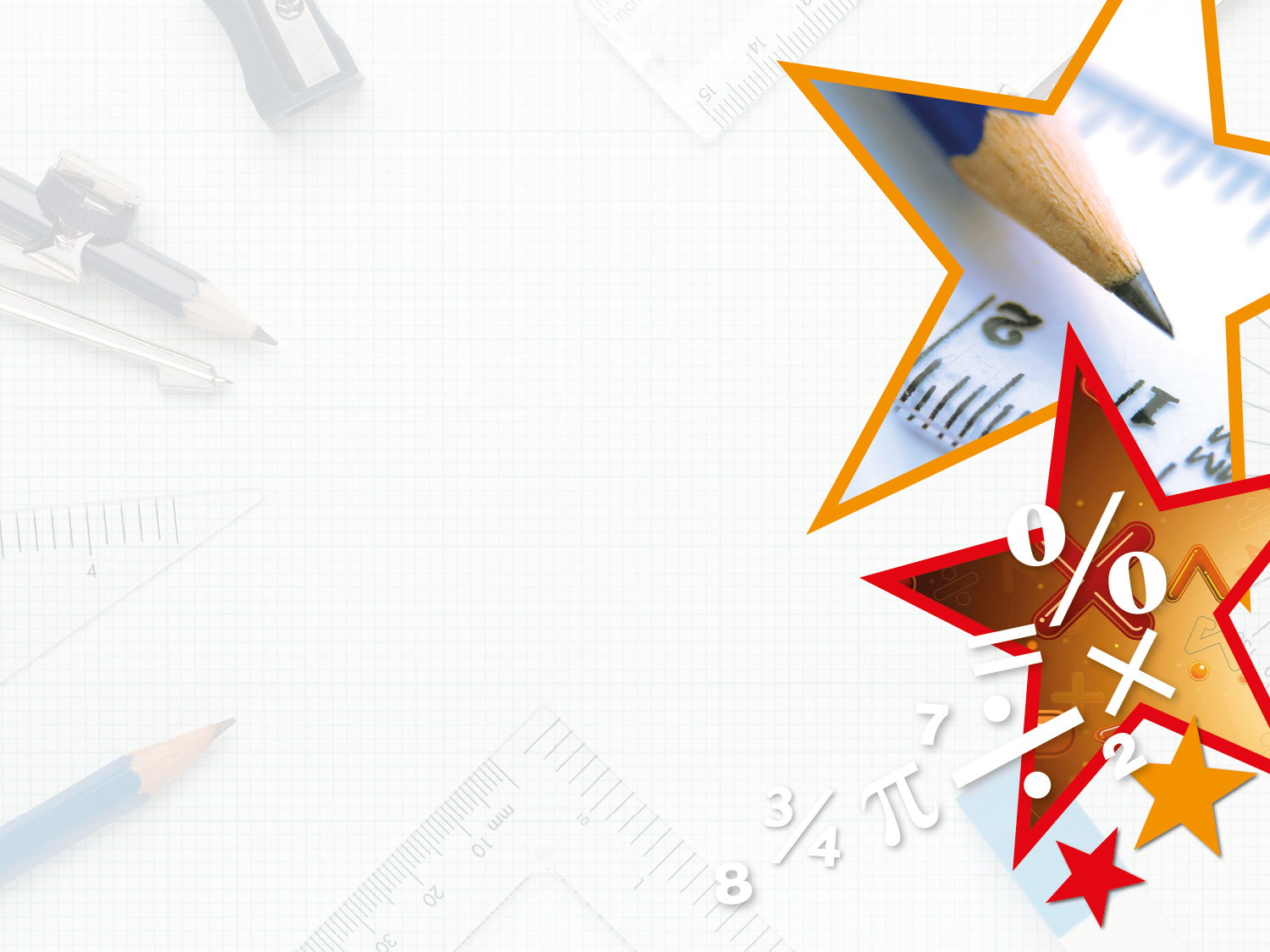 Problem Solving 1

Yusuf is ordering material for a project. He must convert the measurements to cm as they each cost £2 per 10cm.












How much will the material cost?
Y6
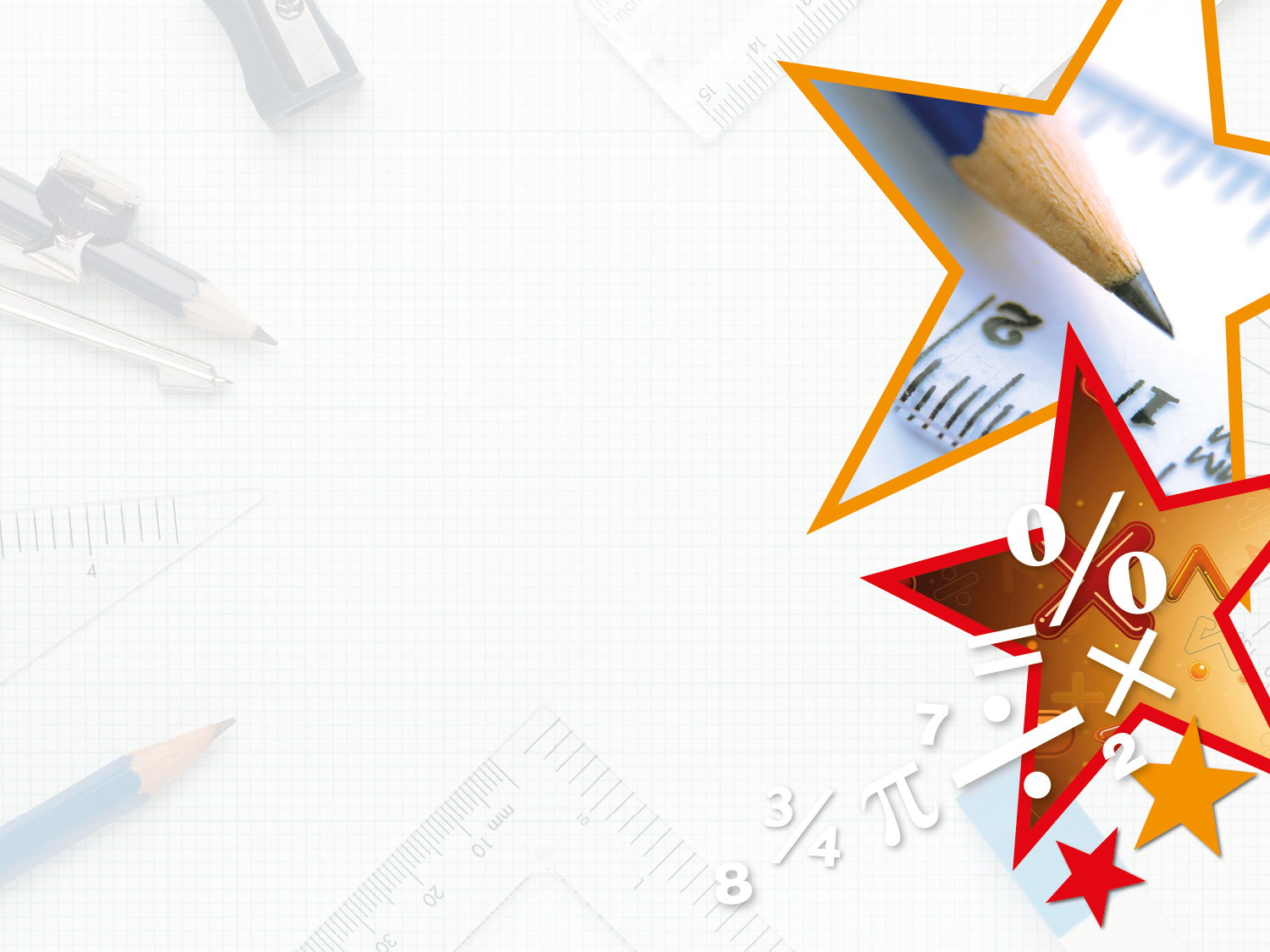 Problem Solving 1

Yusuf is ordering material for a project. He must convert the measurements to cm as they each cost £2 per 10cm.












How much will the material cost?
Blue: 20cm = £4. Flowery: 10cm = £2. White: 30cm = £6
Total cost = £12
Y6